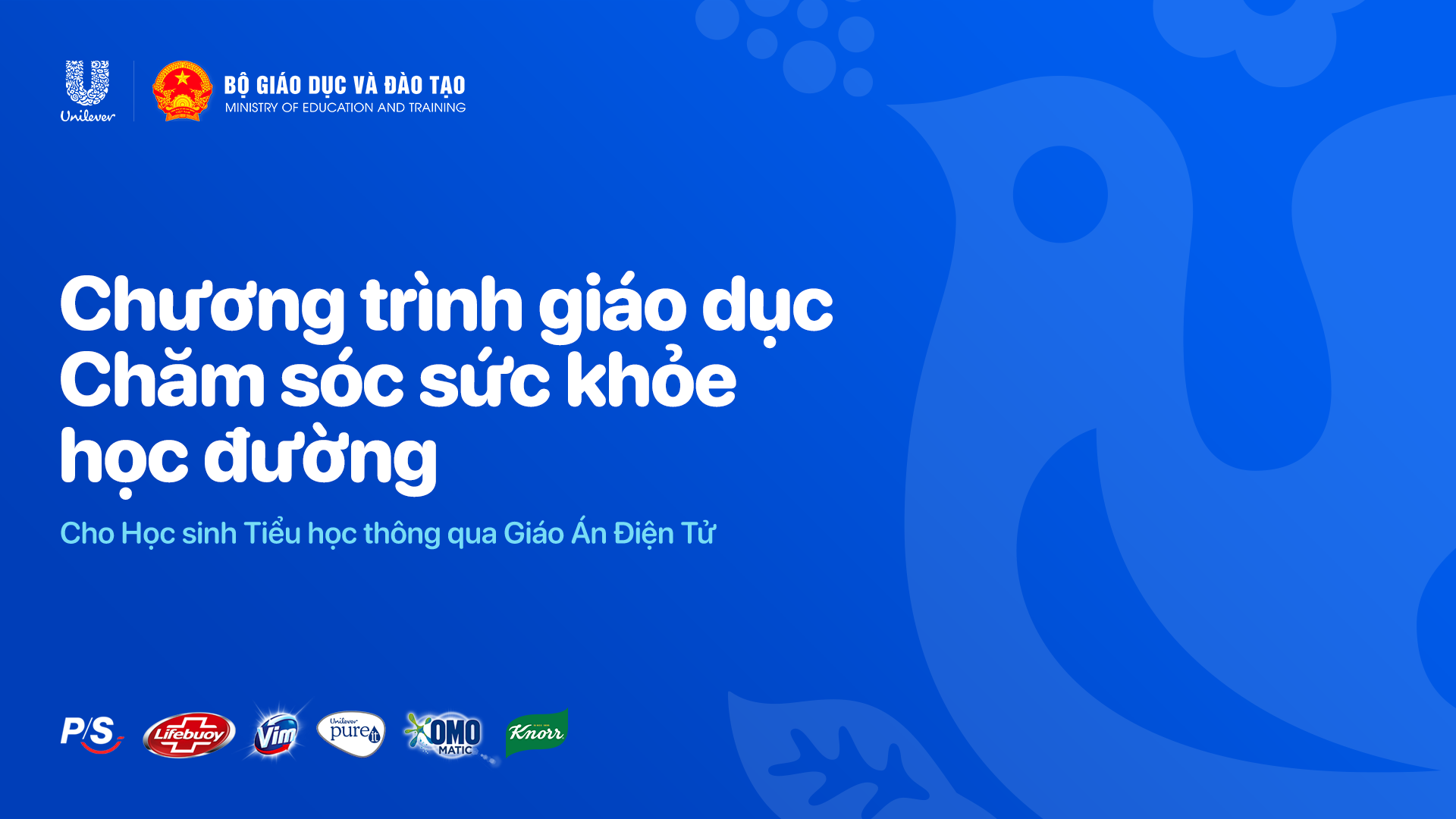 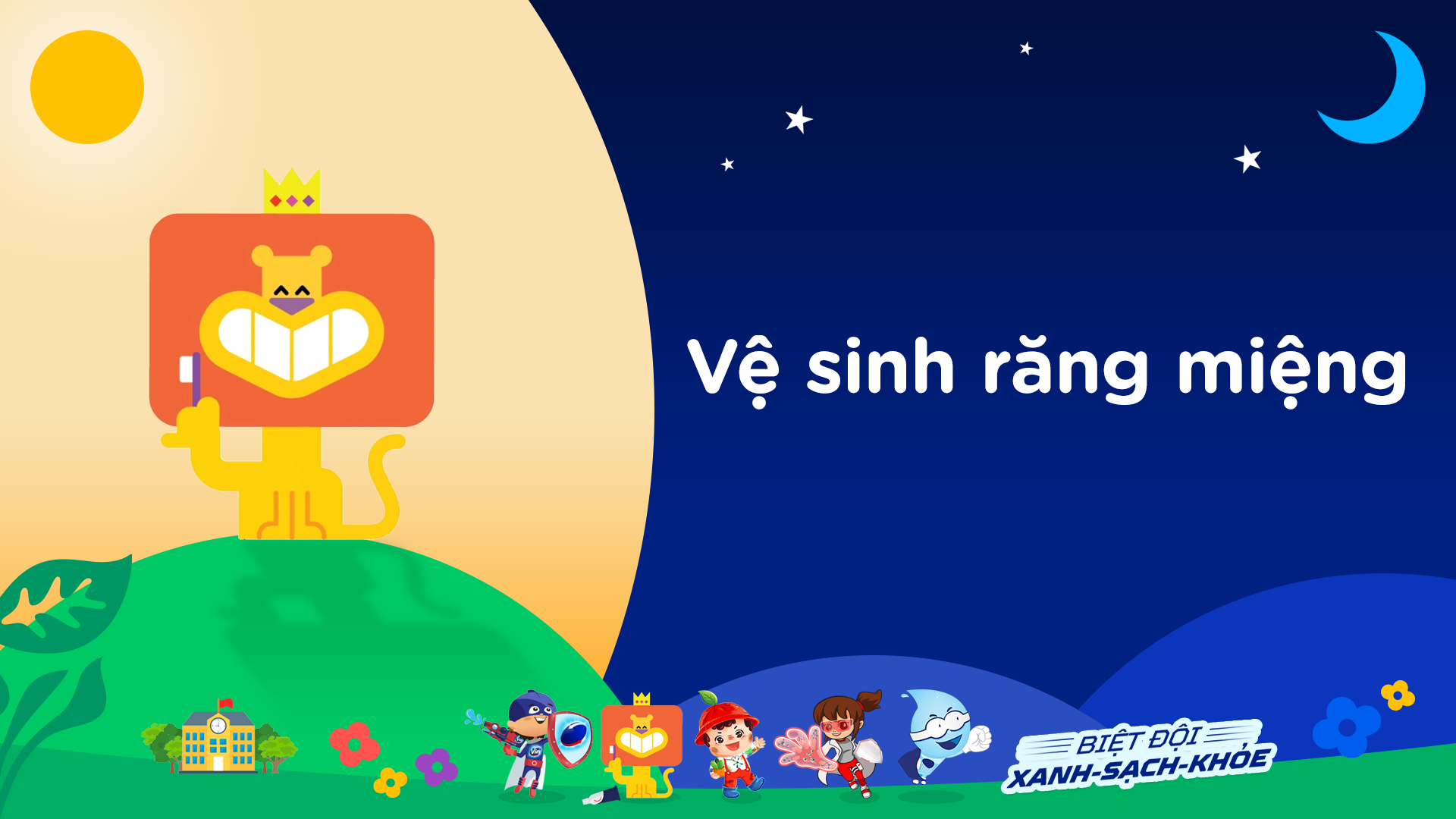 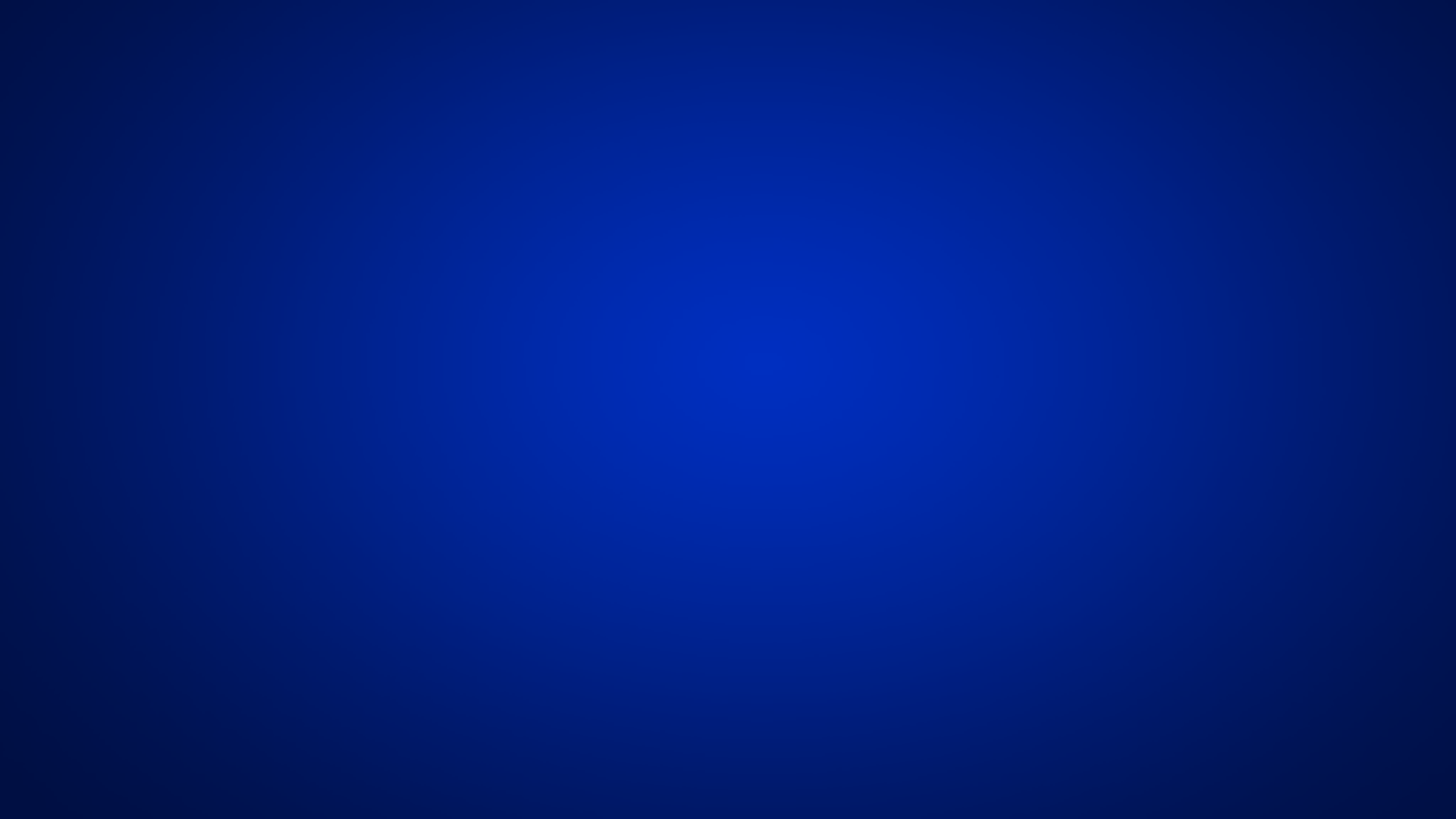 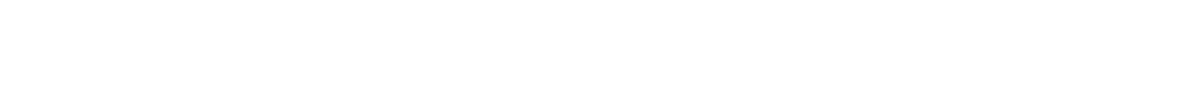 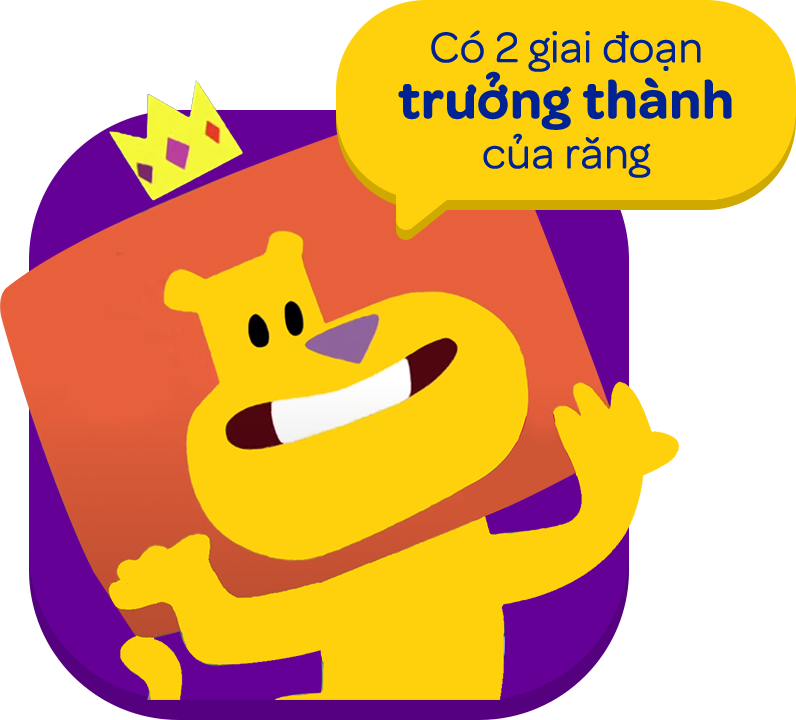 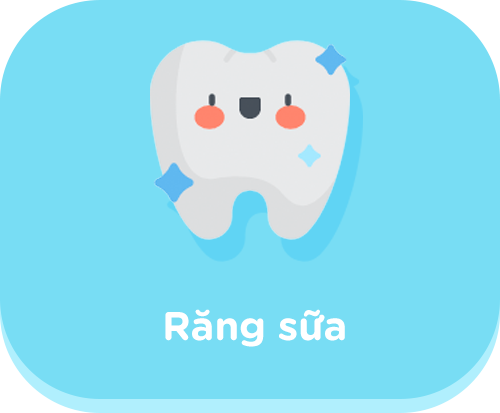 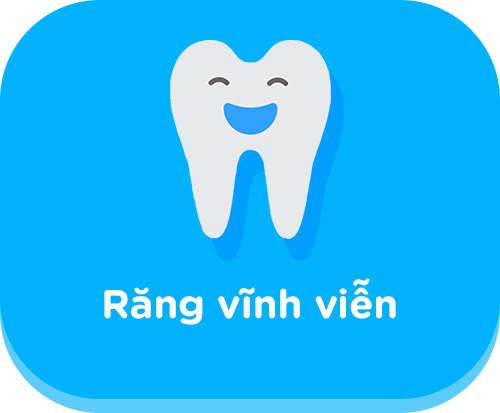 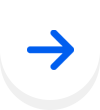 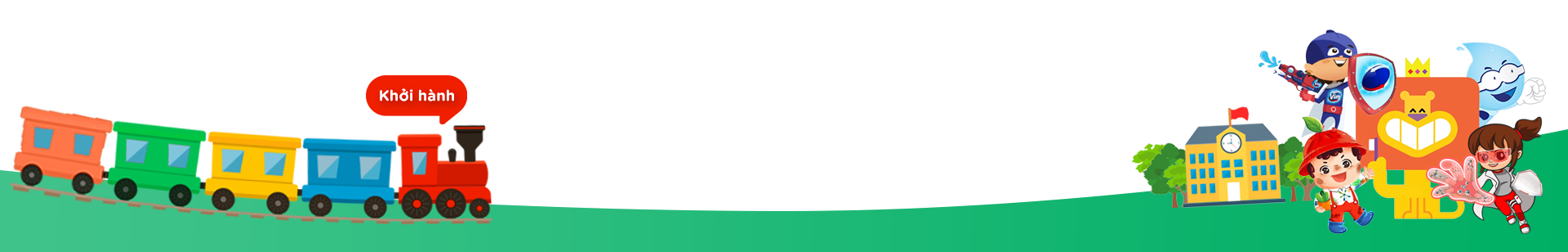 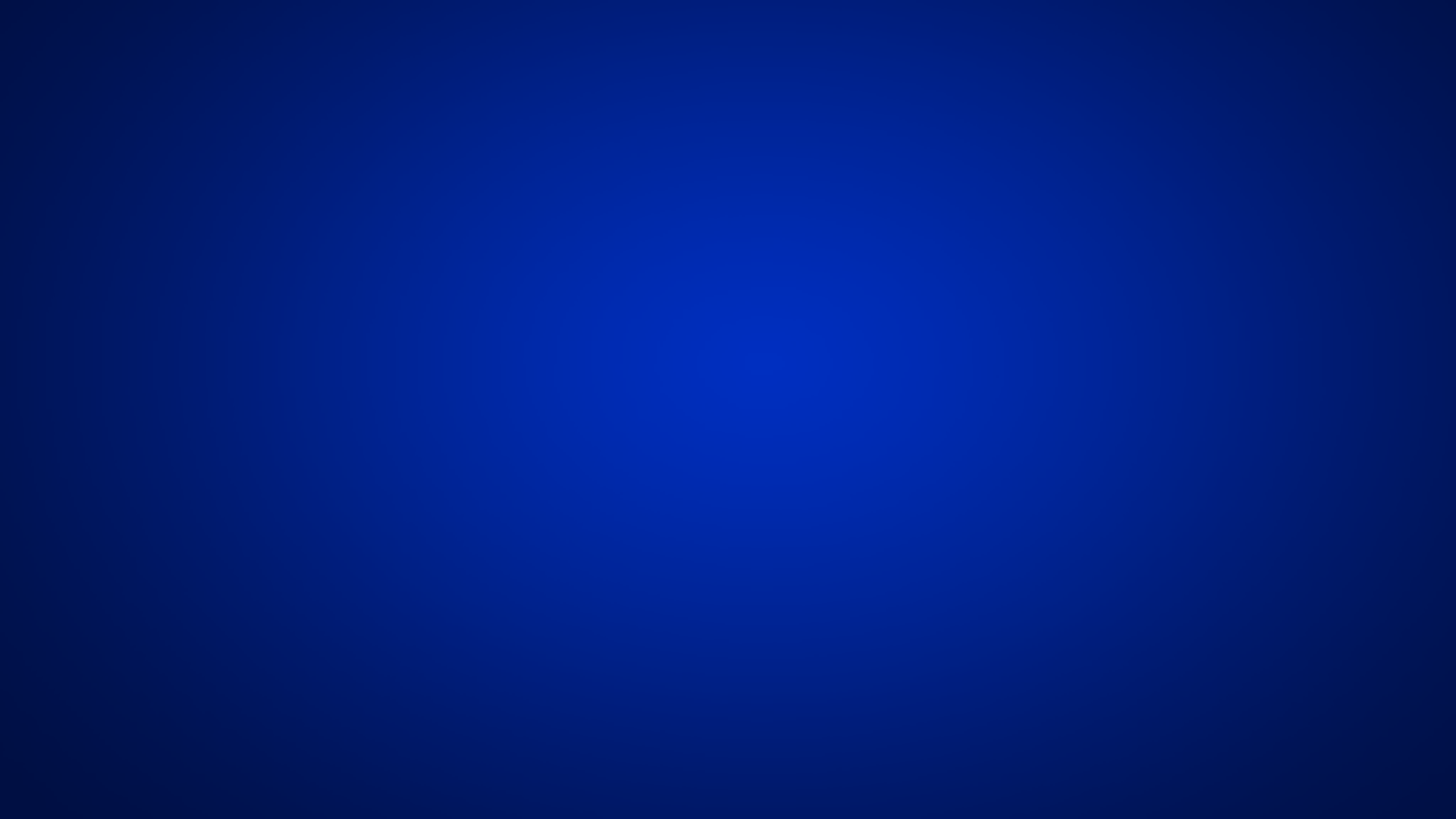 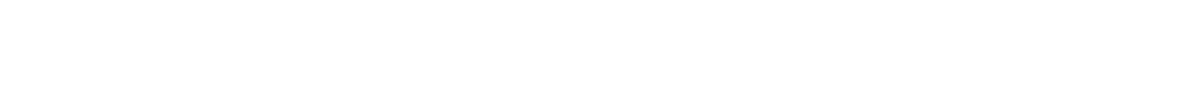 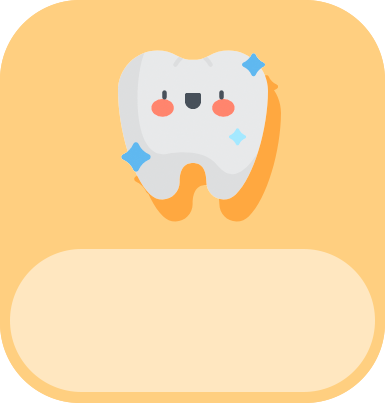 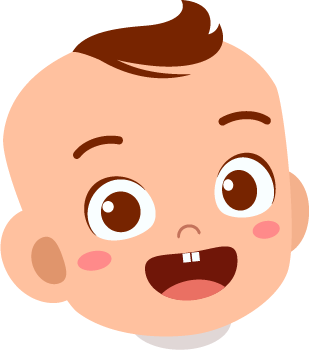 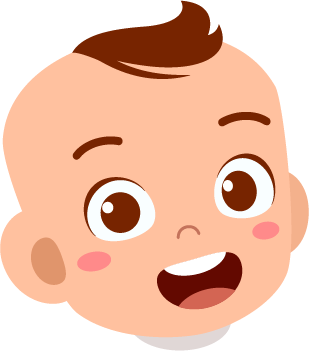 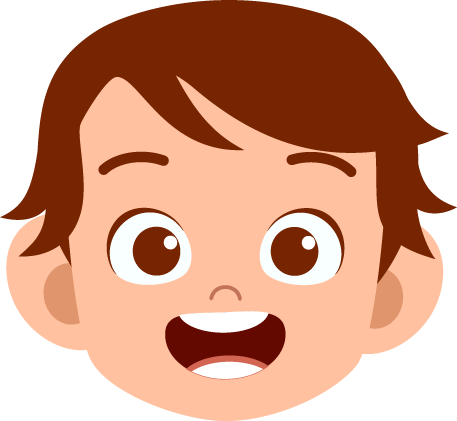 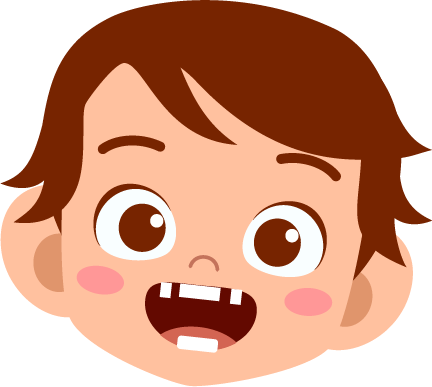 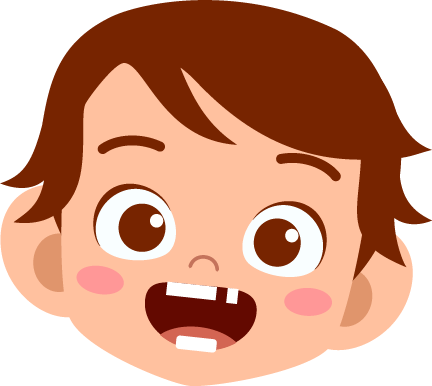 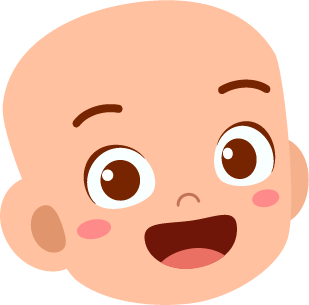 2
18
20
19
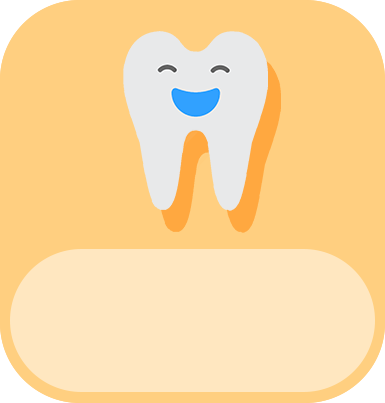 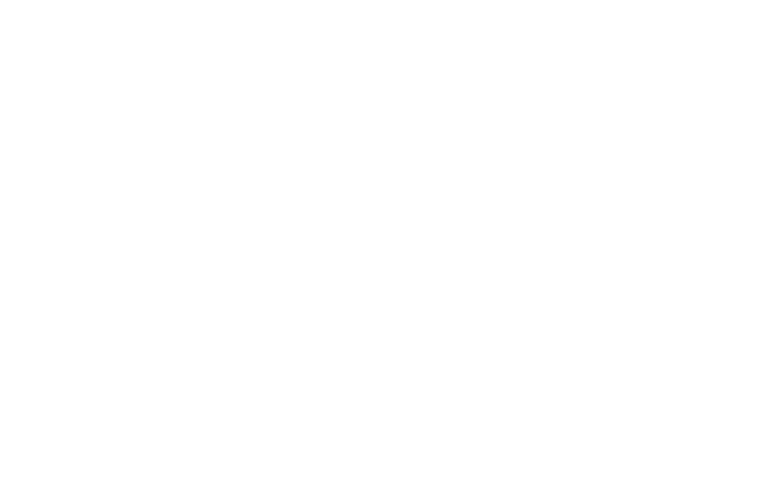 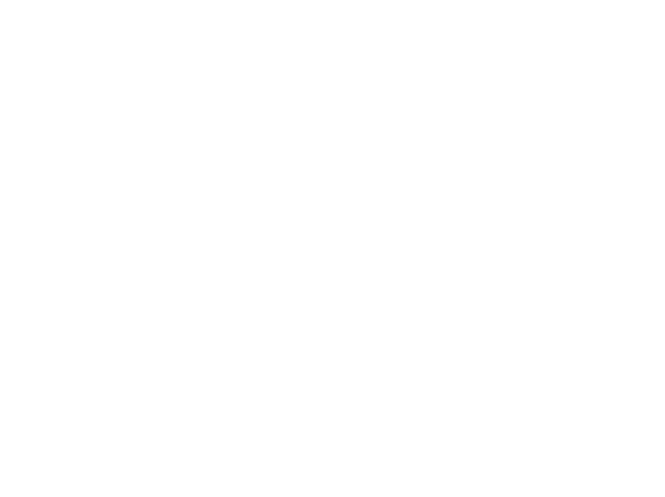 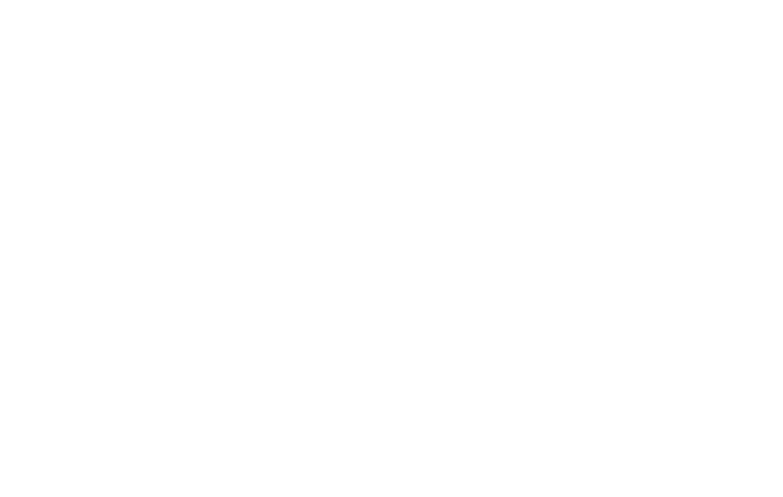 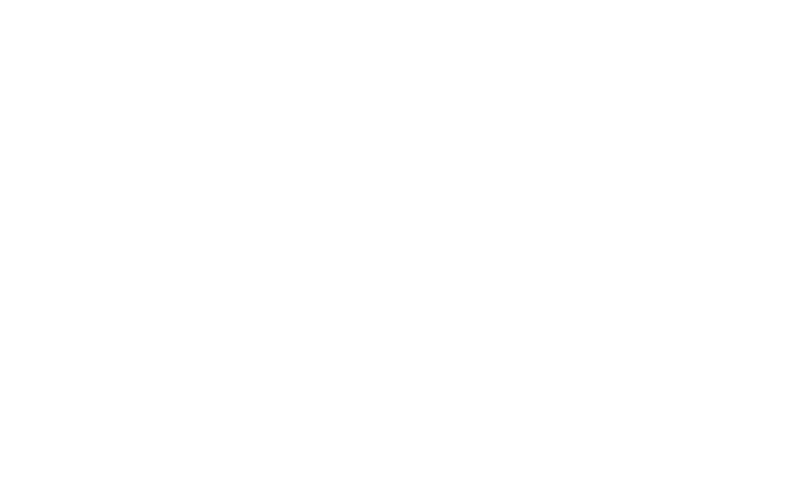 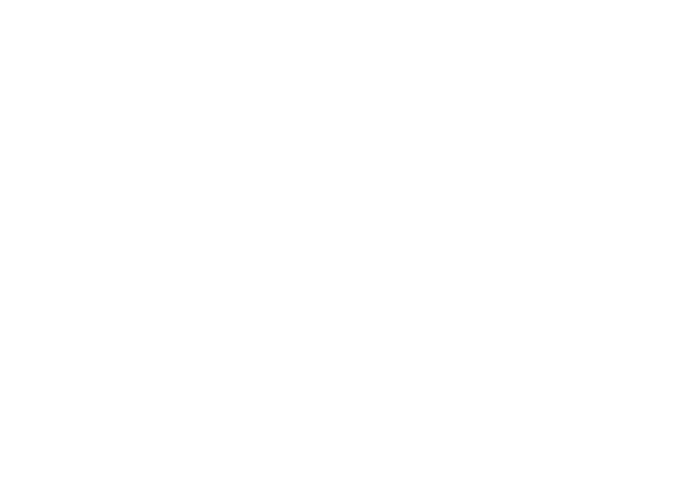 28
1
2
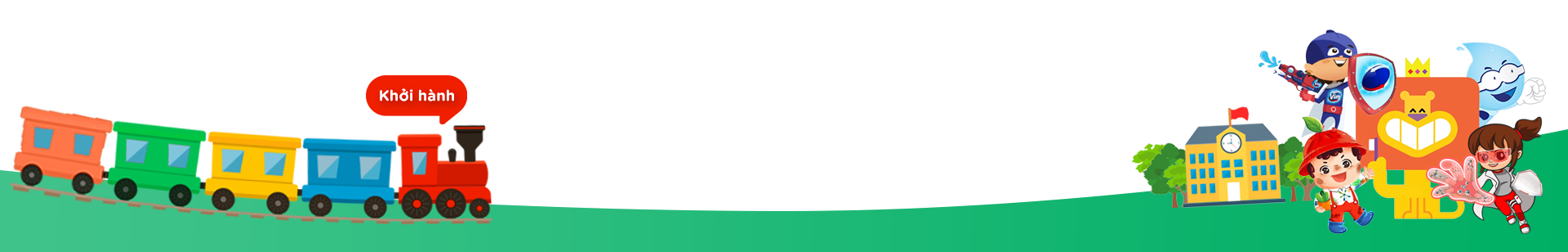 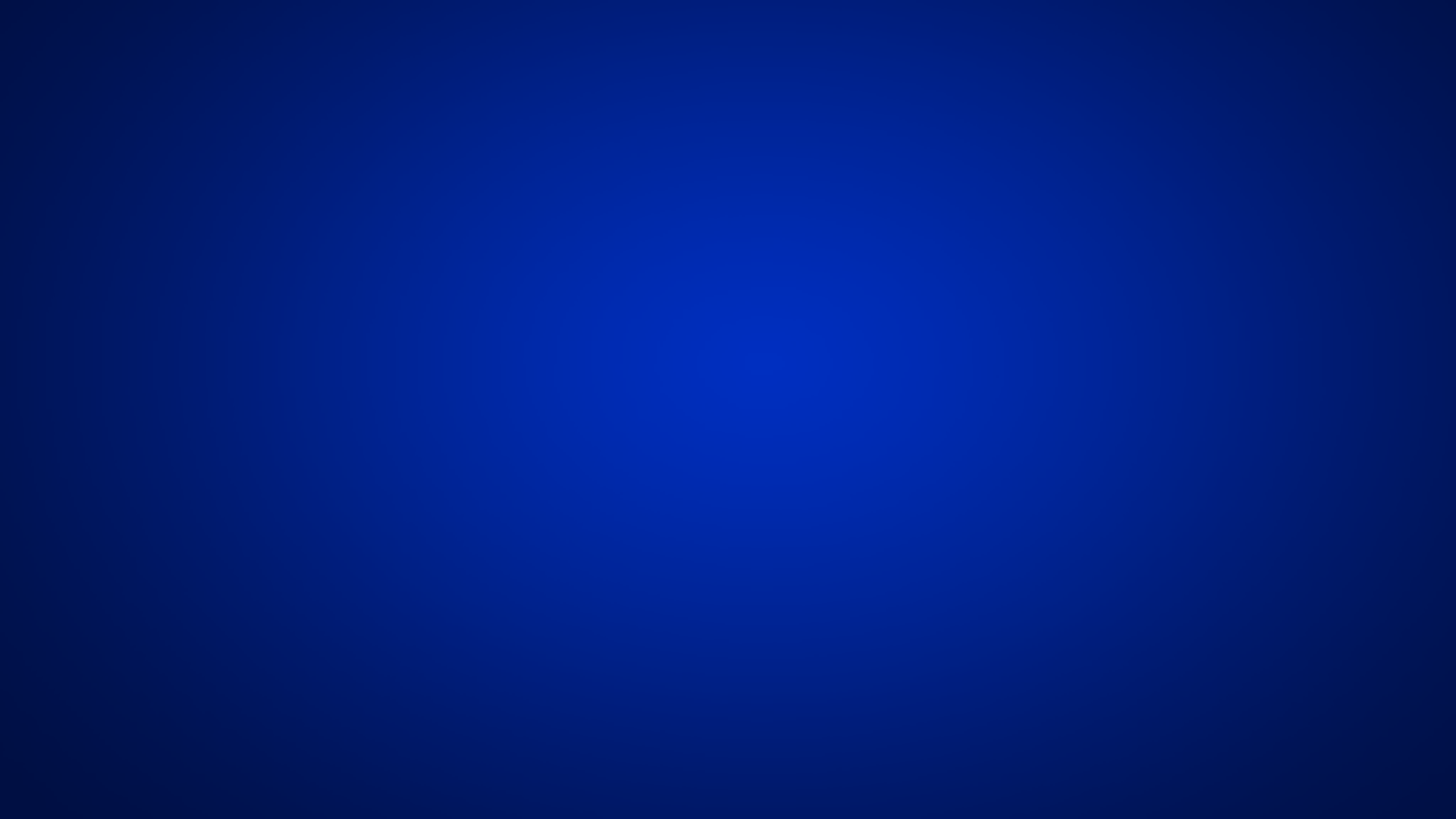 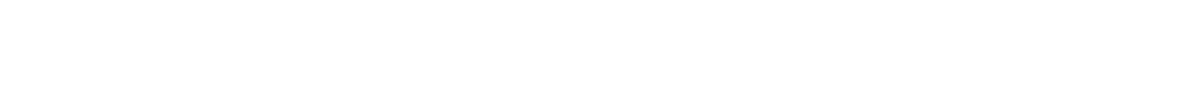 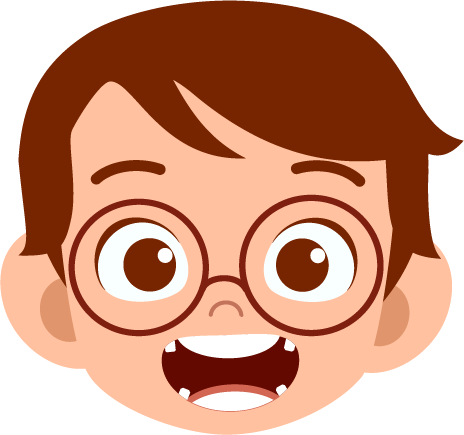 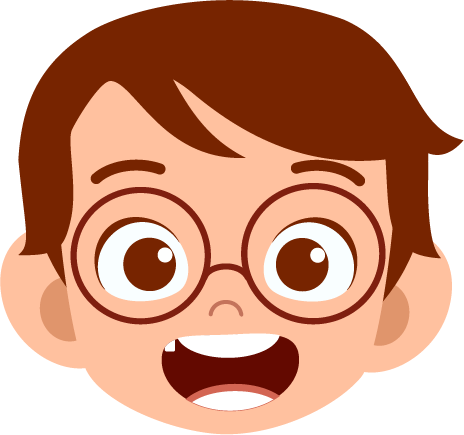 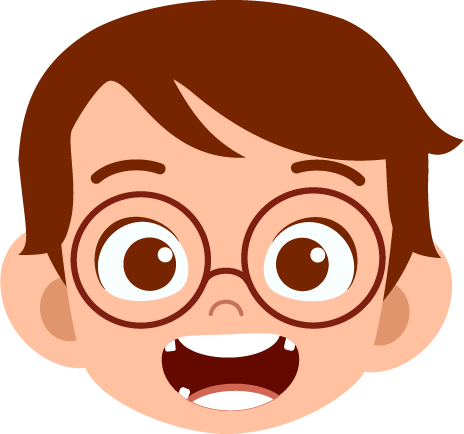 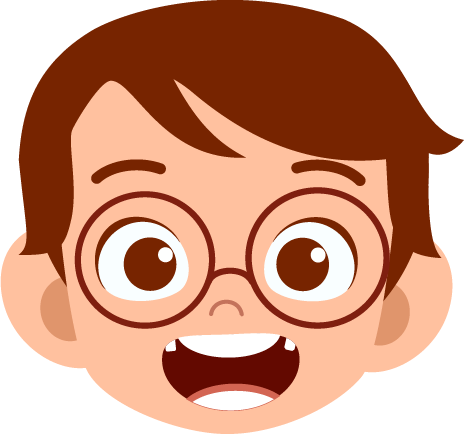 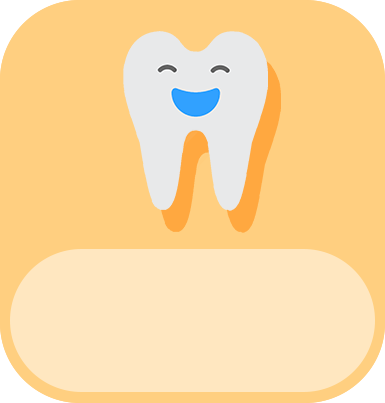 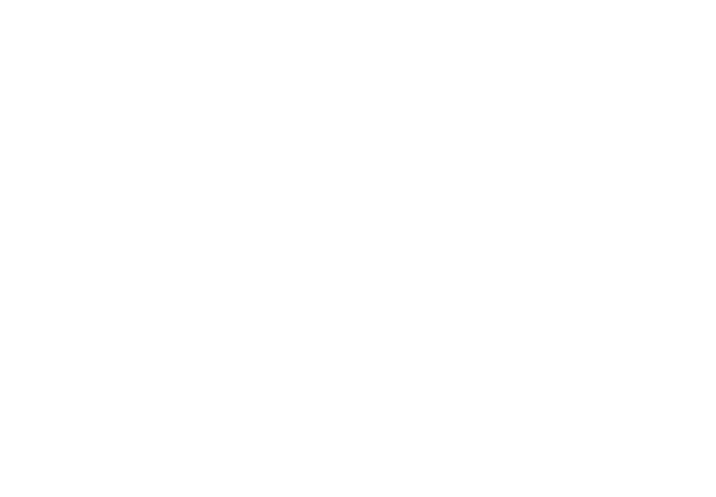 32
30
31
29
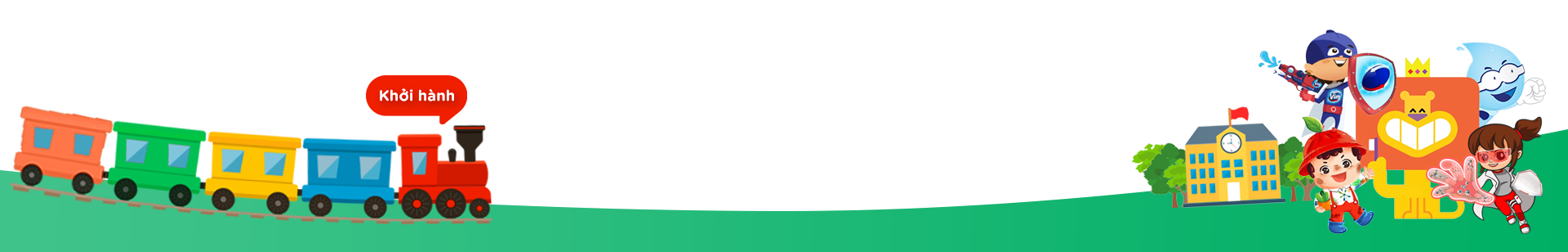 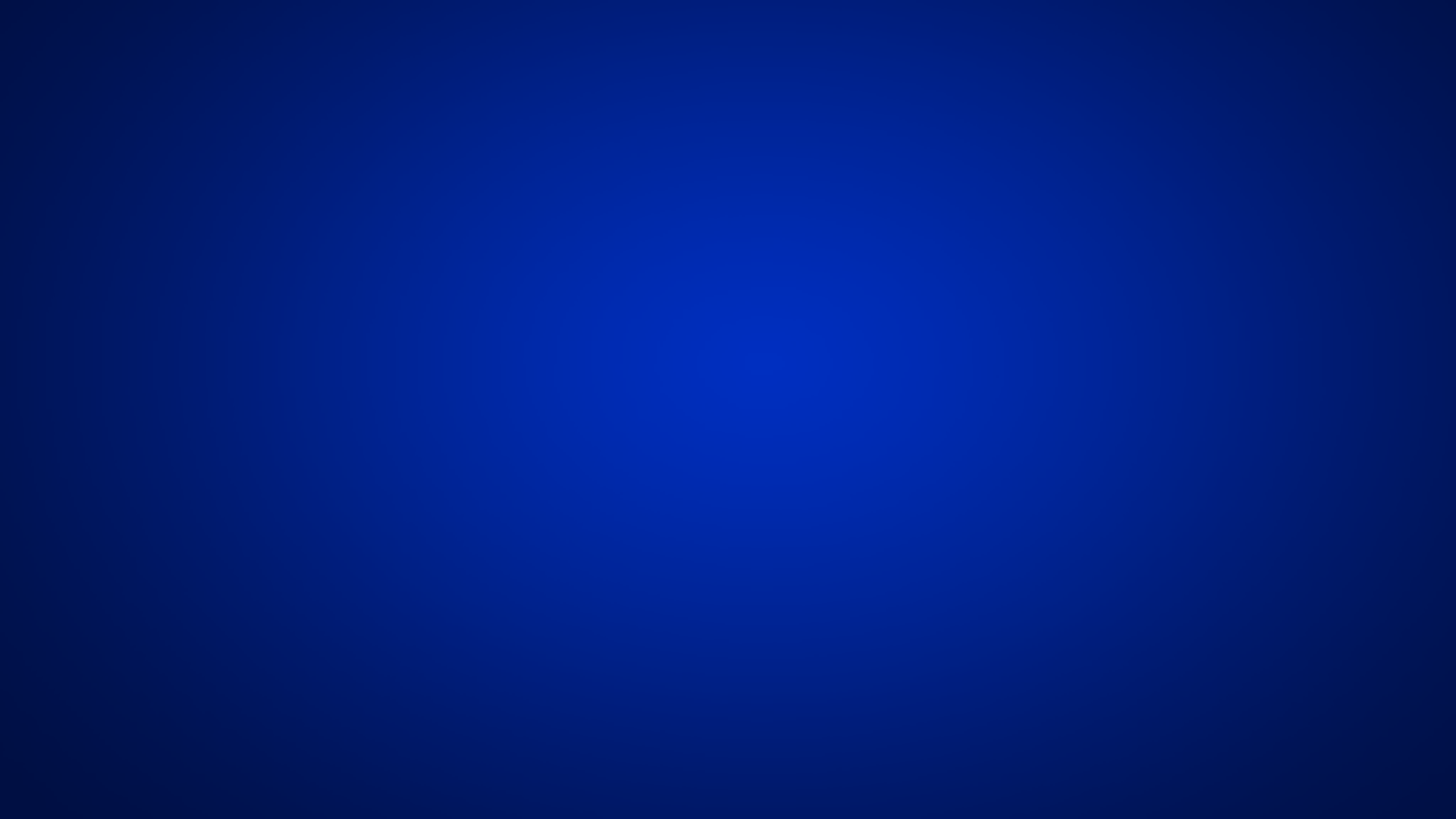 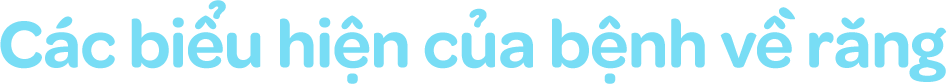 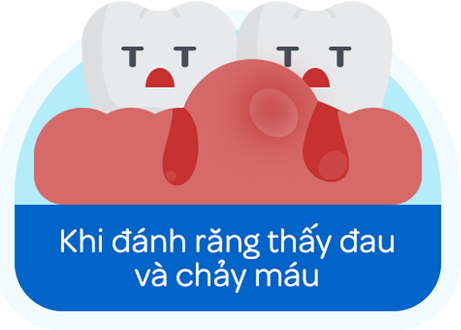 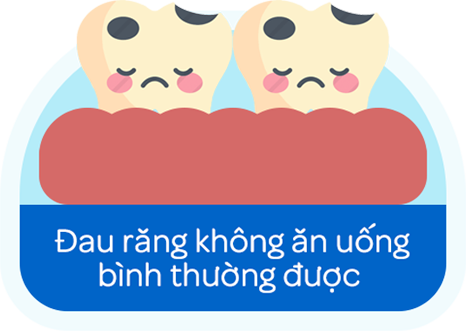 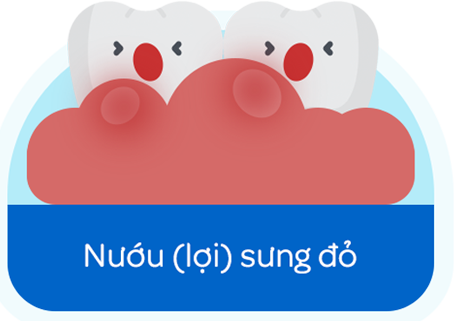 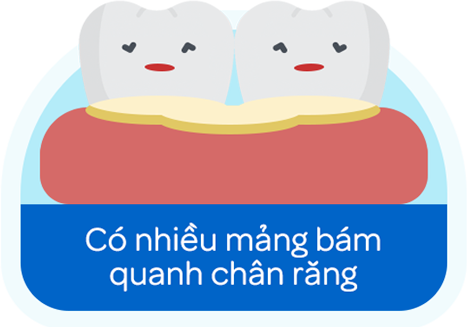 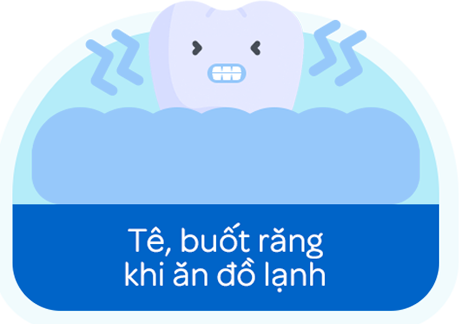 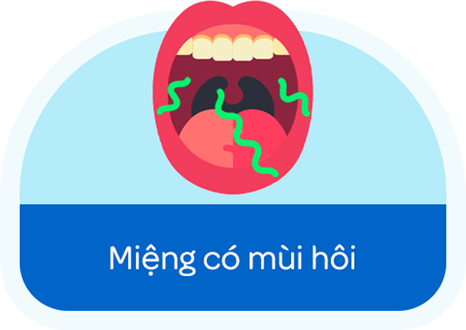 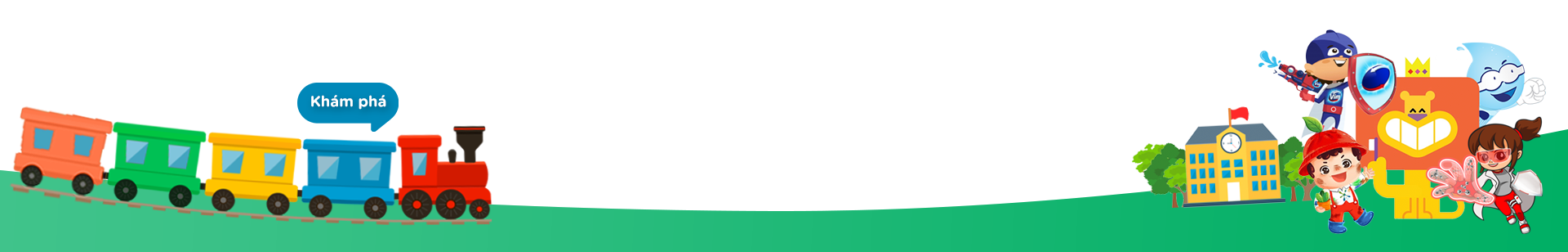 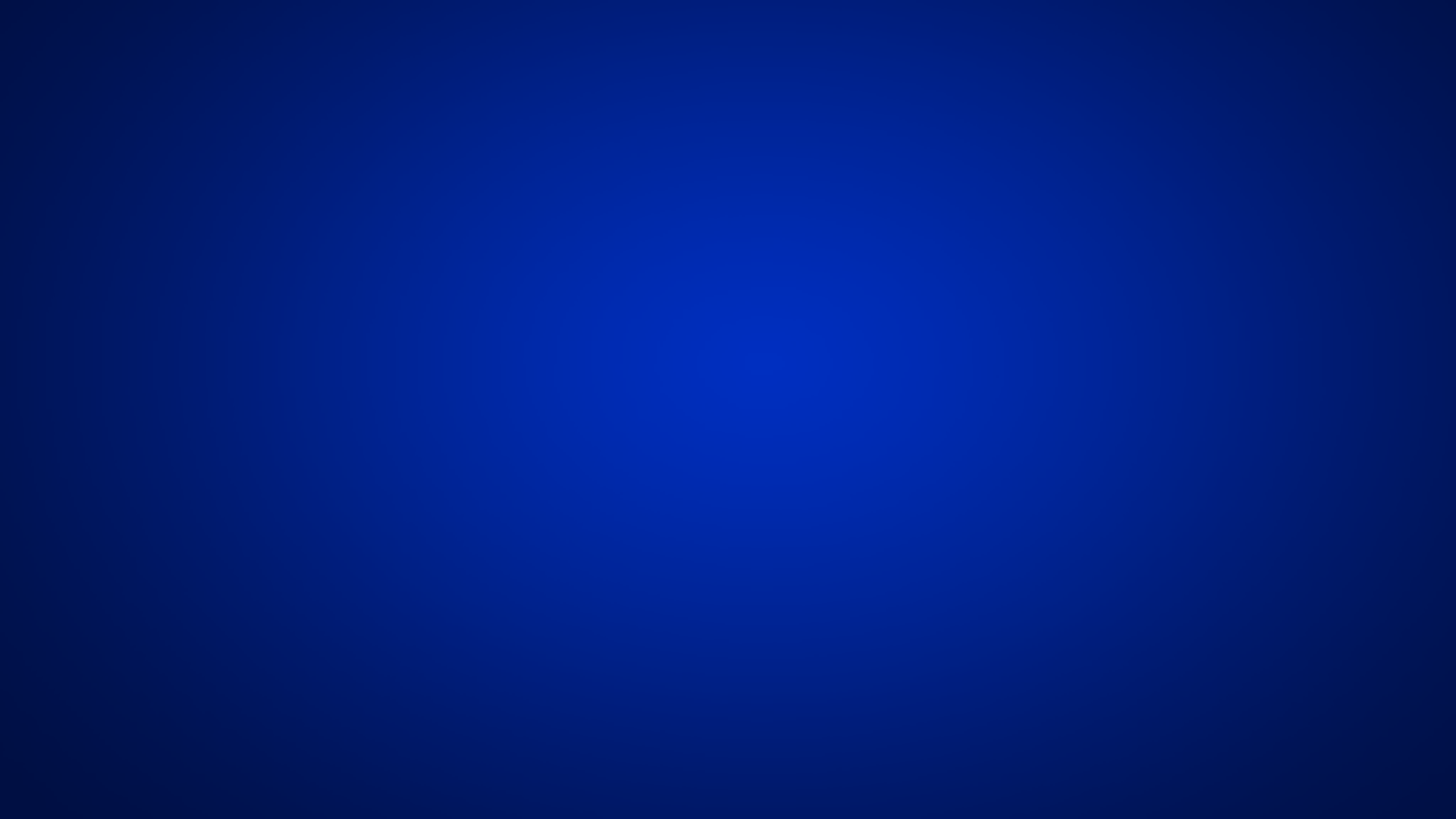 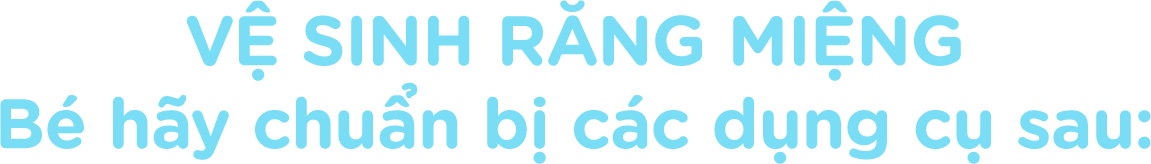 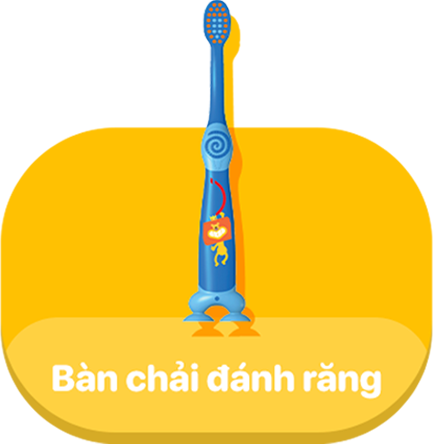 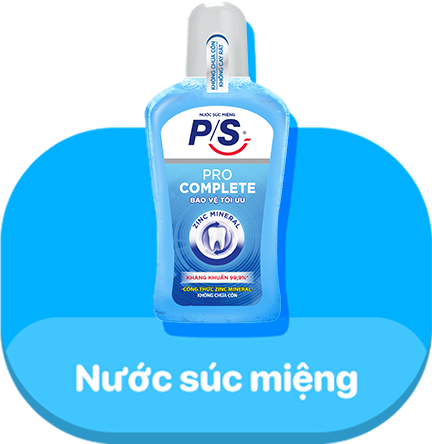 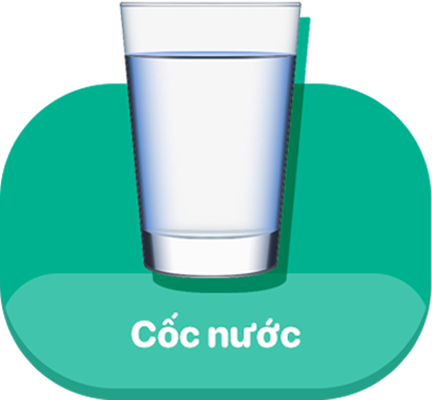 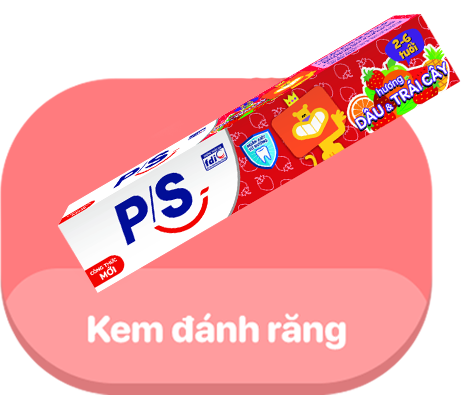 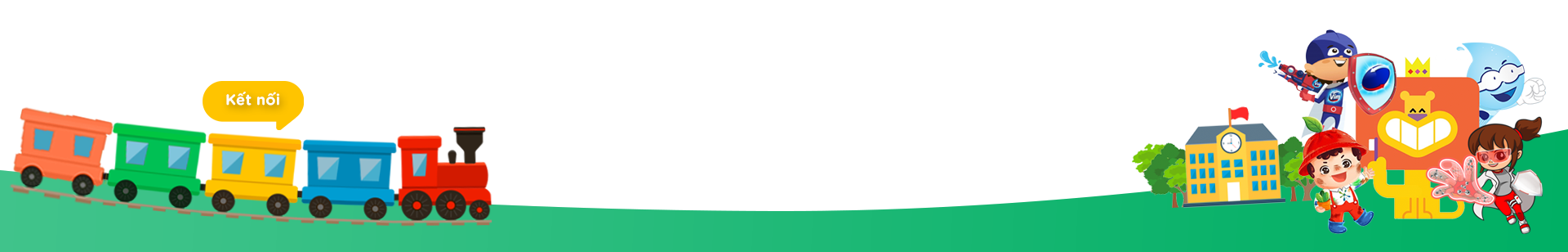 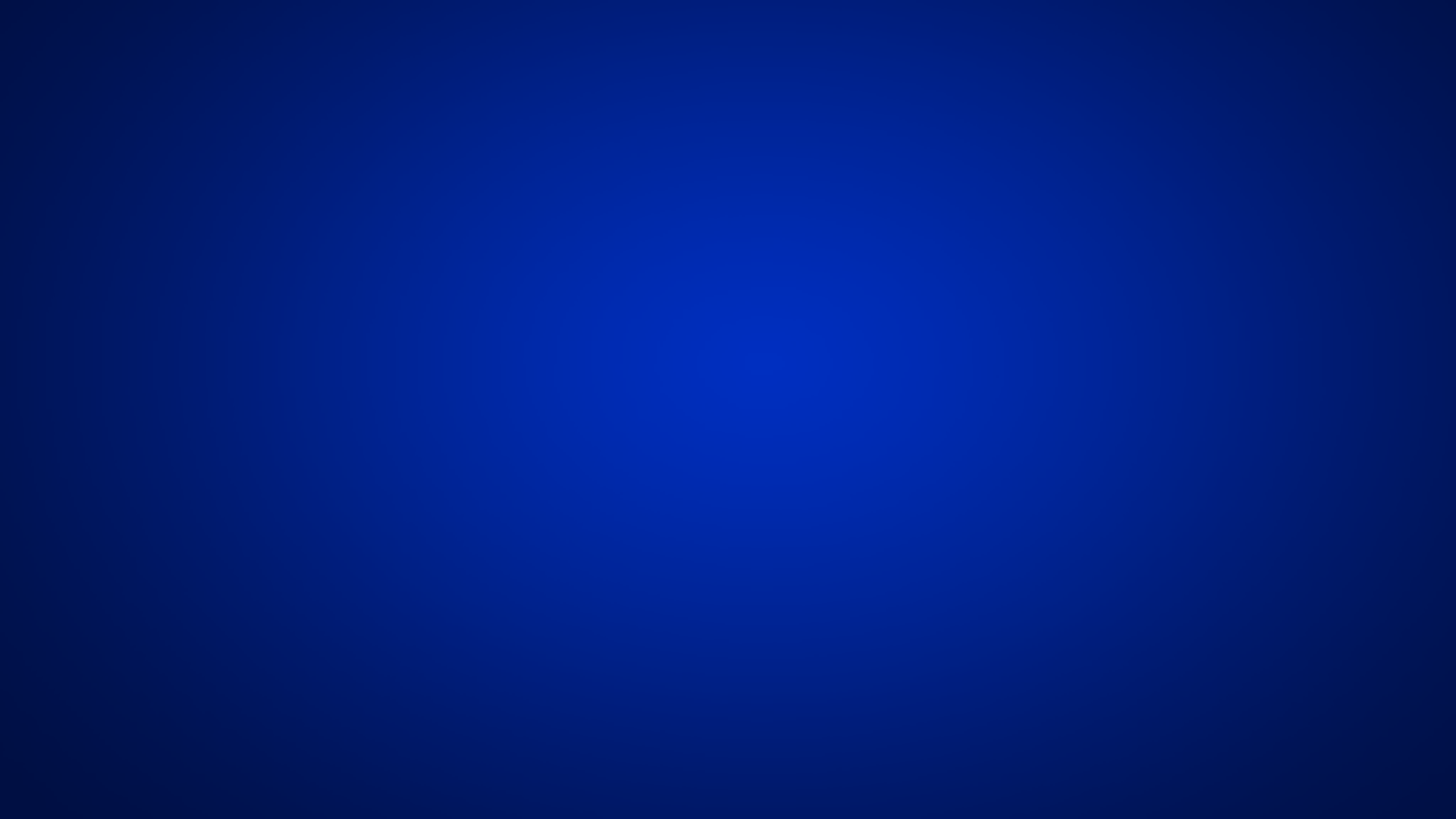 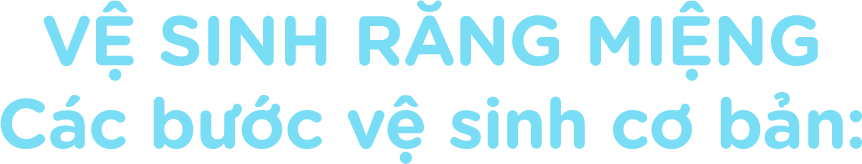 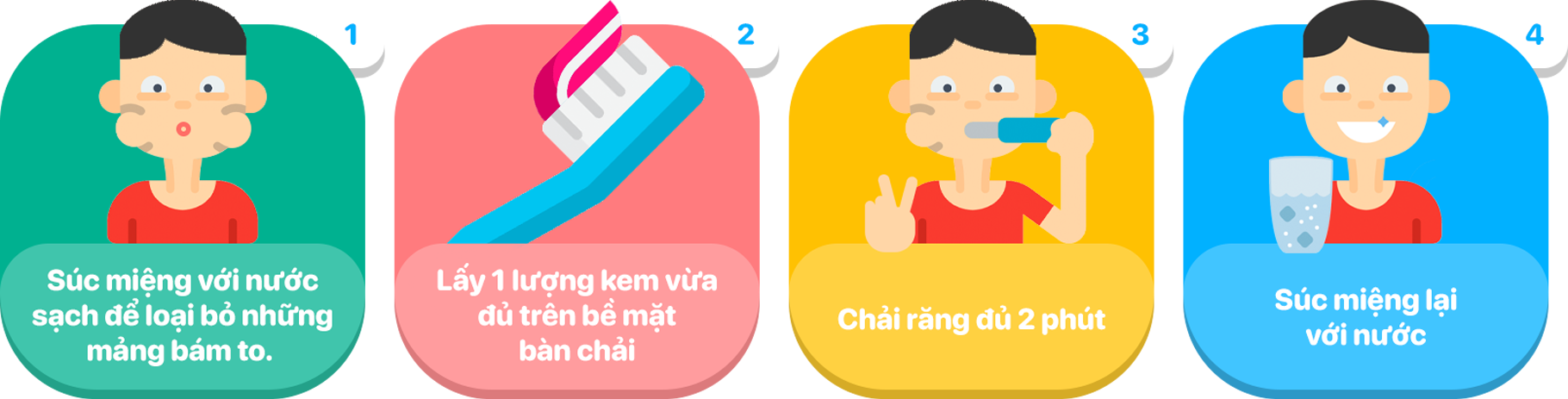 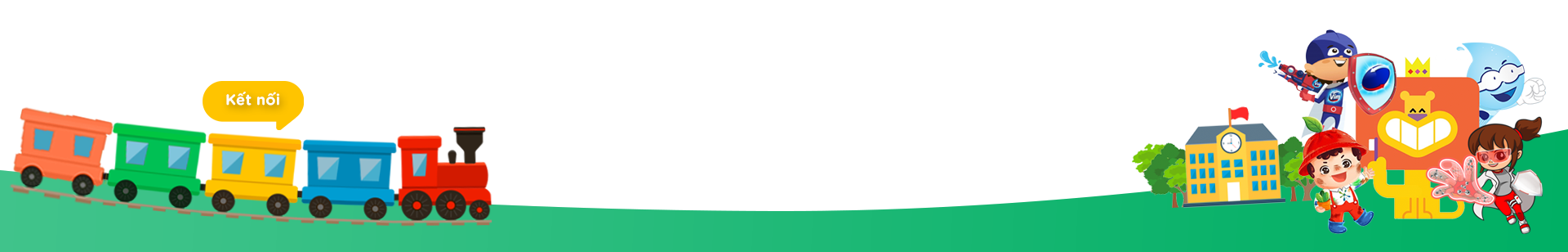 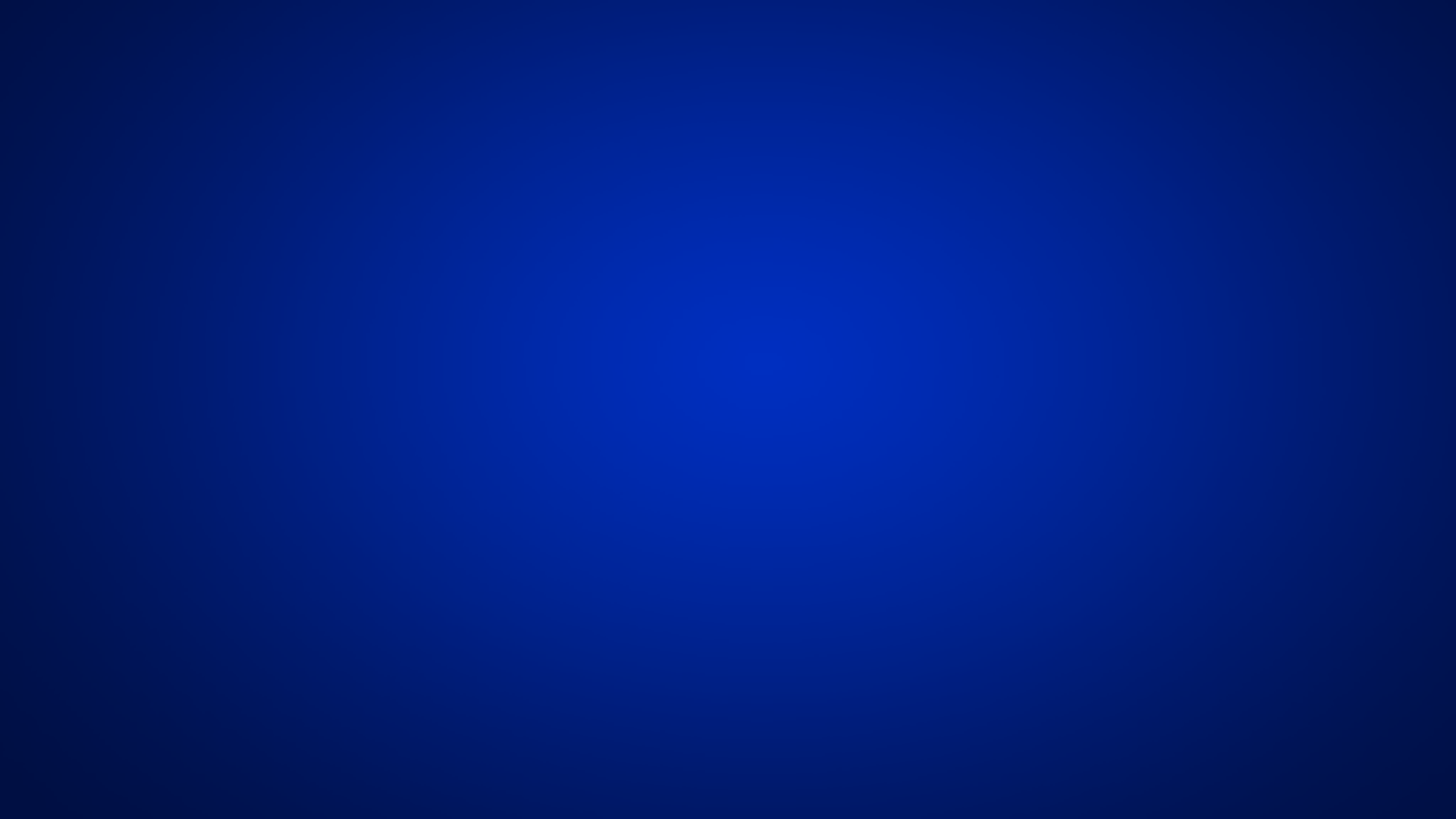 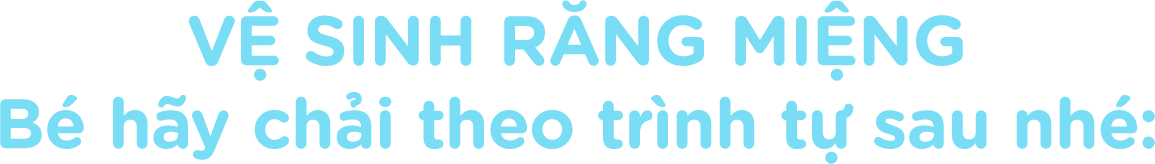 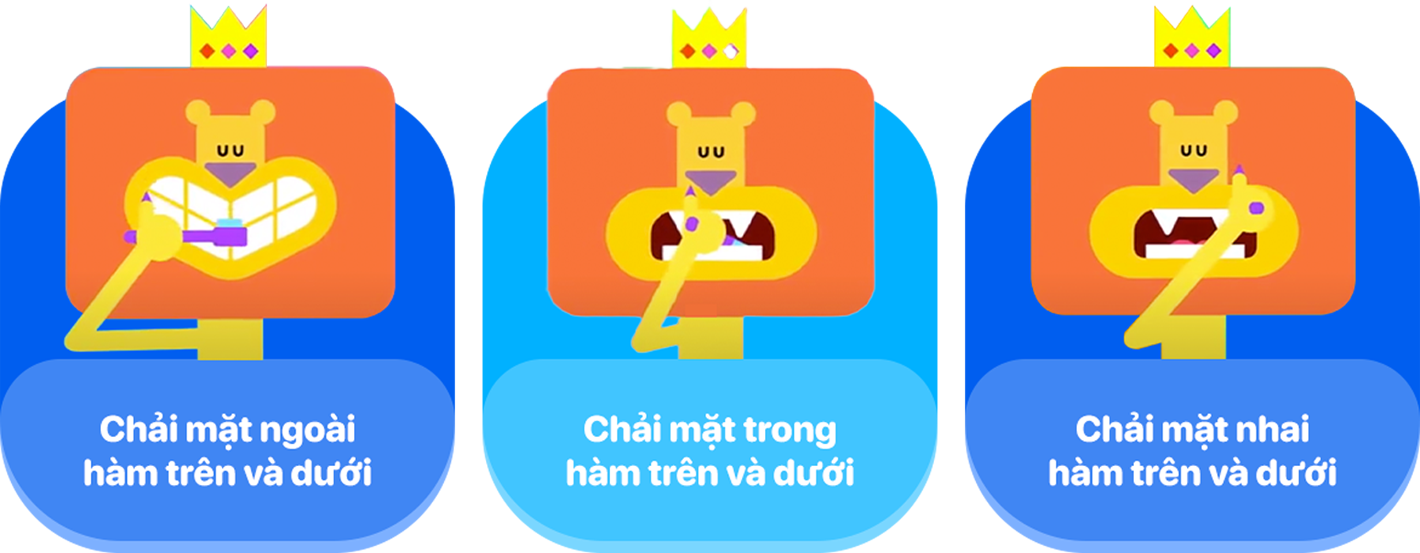 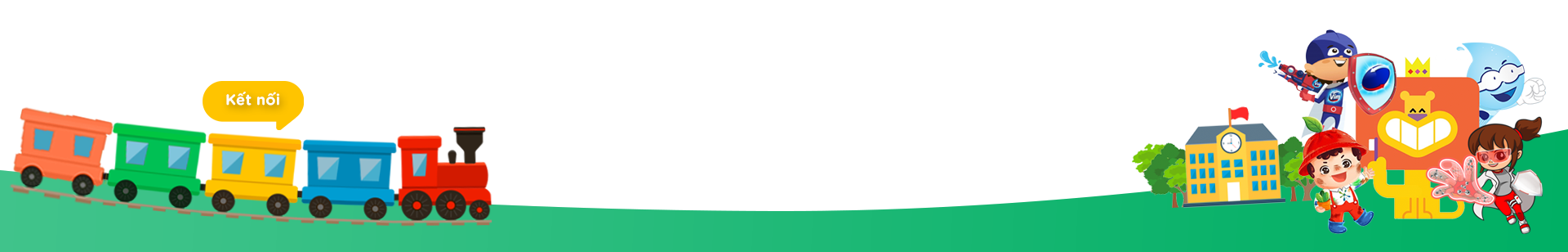 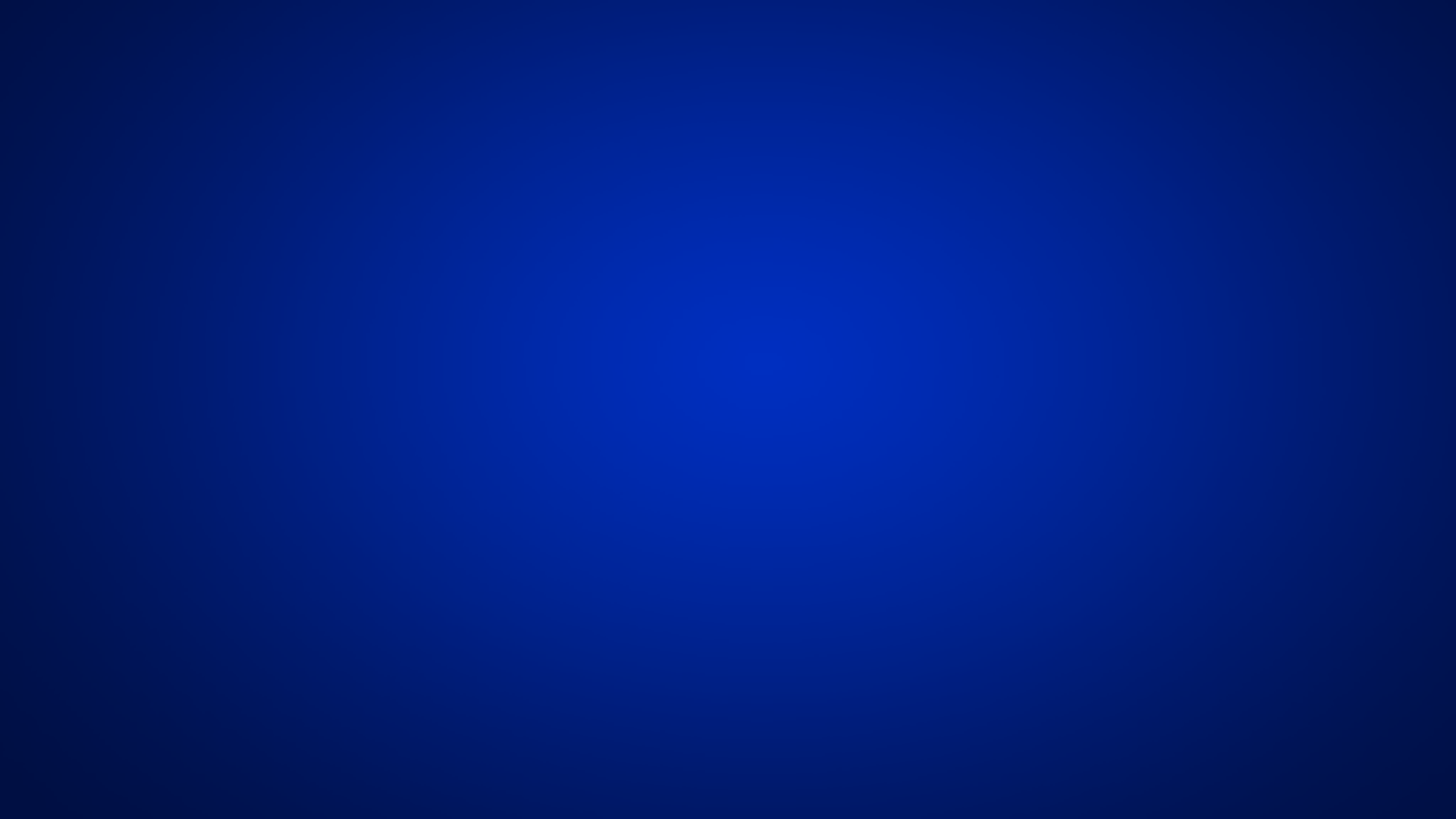 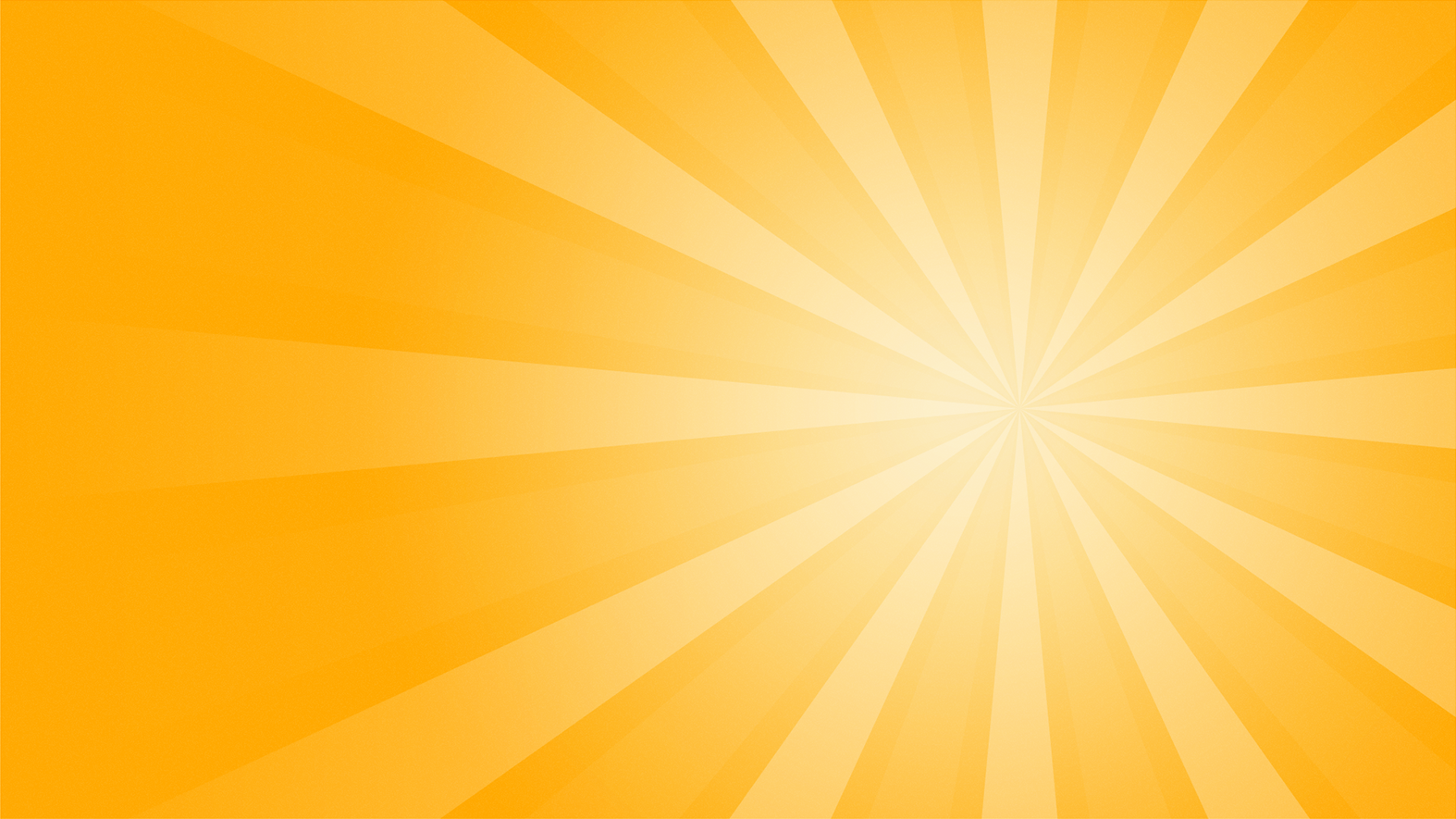 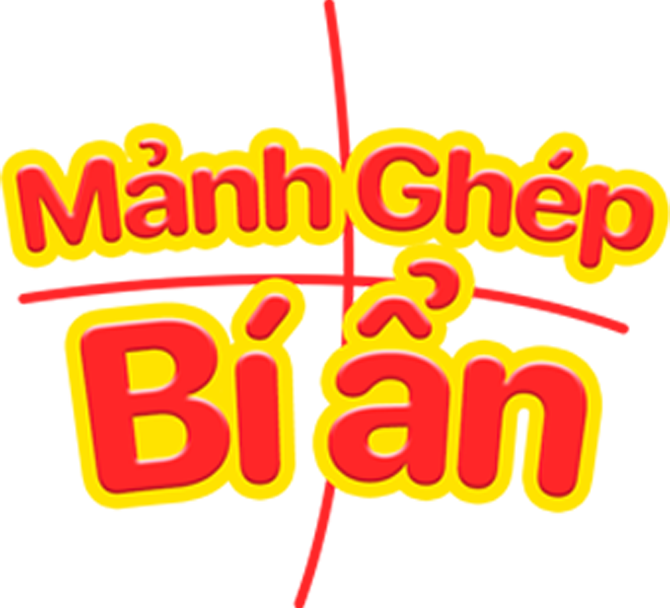 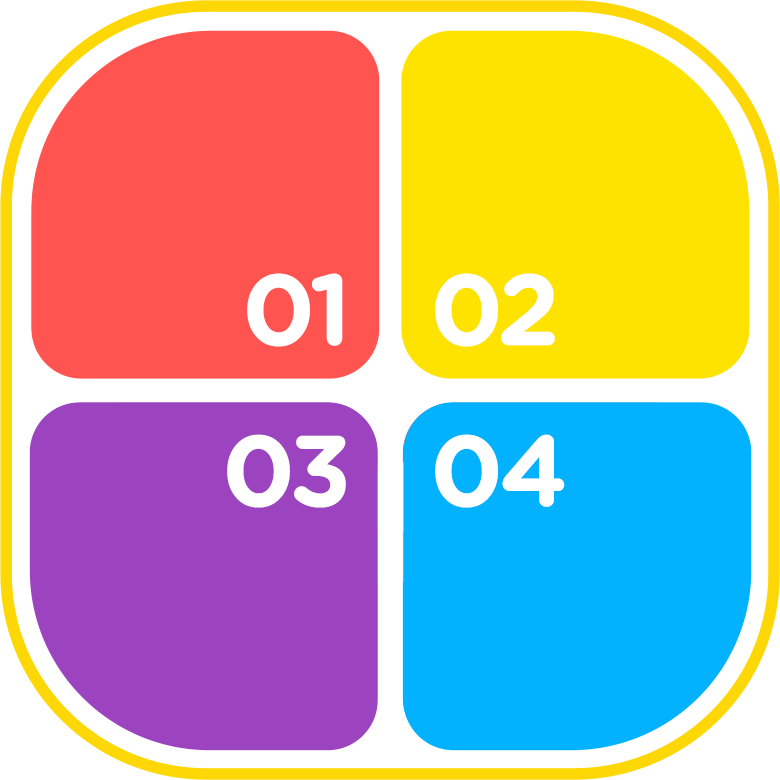 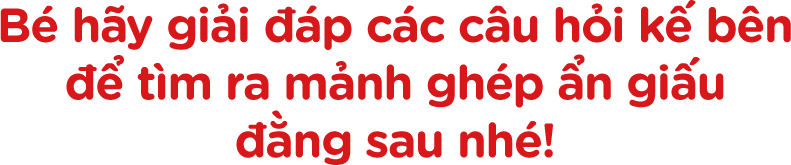 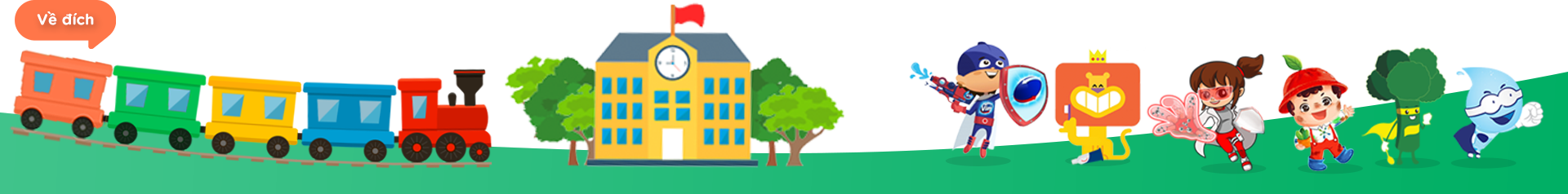 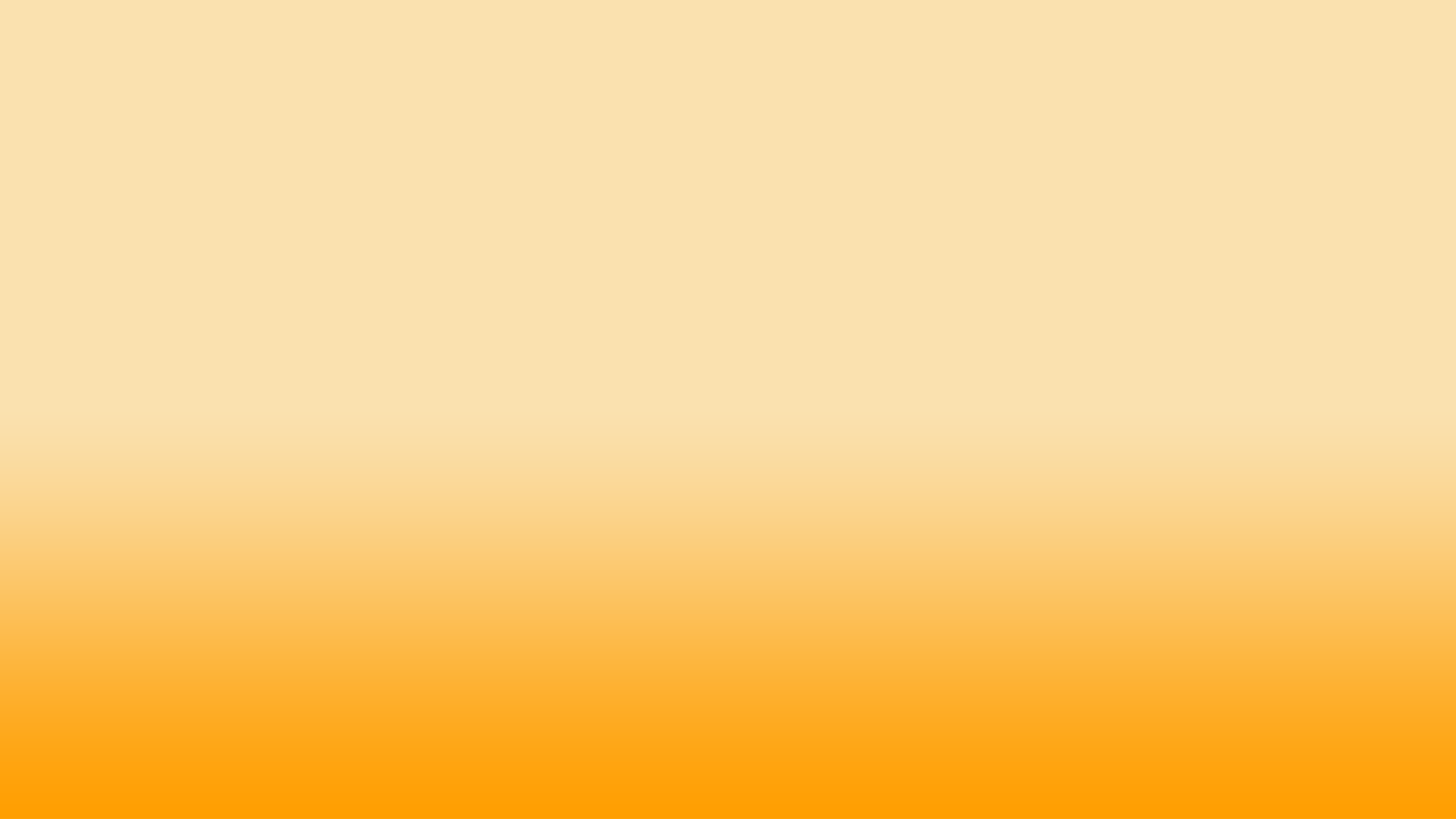 BẮT ĐẦU
00:04
00:15
00:02
00:13
00:09
00:08
00:12
00:05
00:01
00:06
00:14
00:11
00:03
00:10
00:07
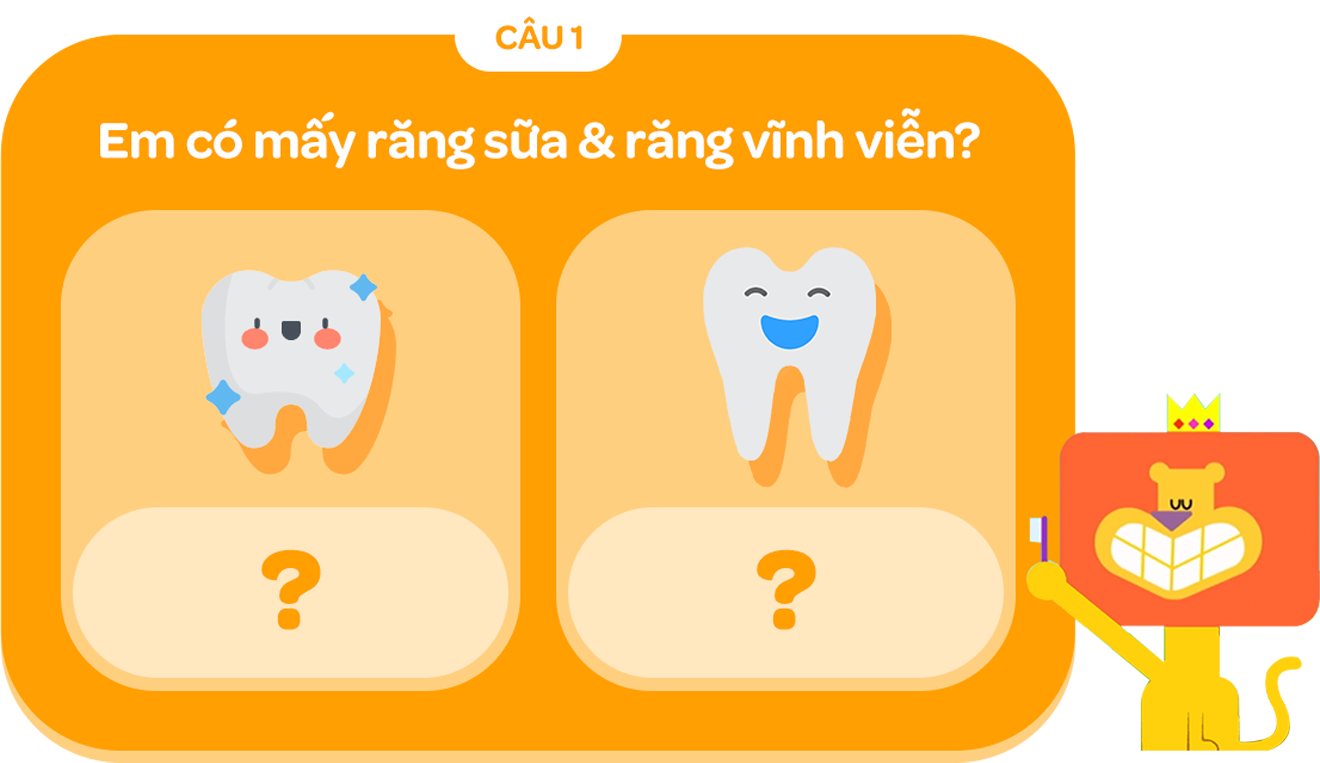 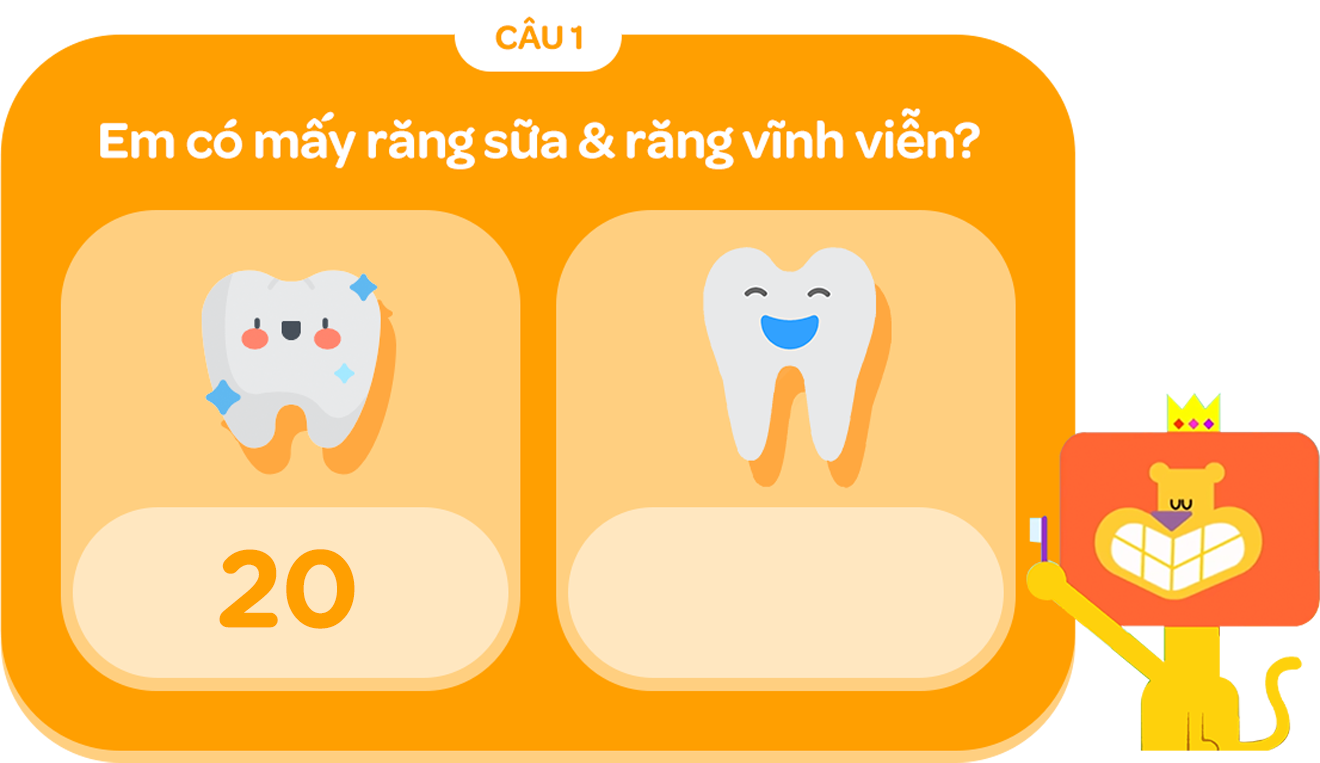 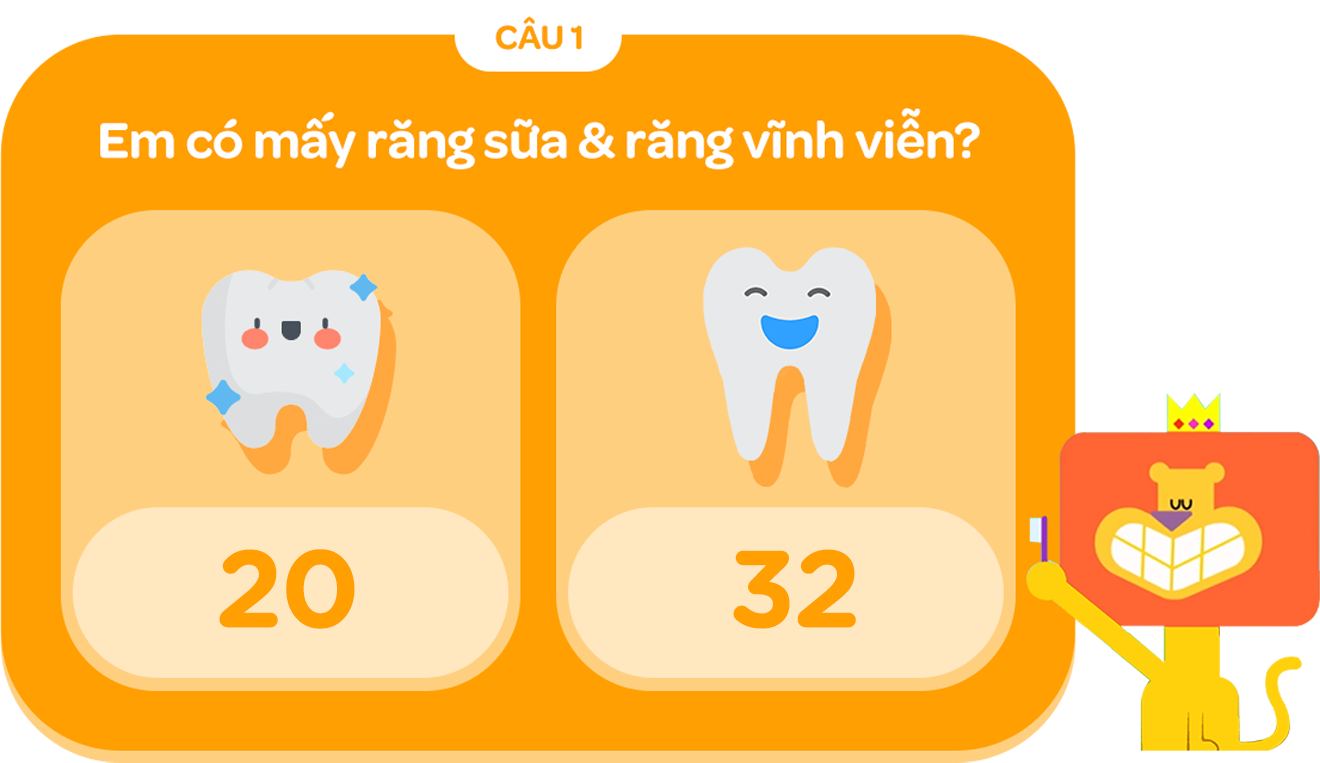 KẾT THÚC
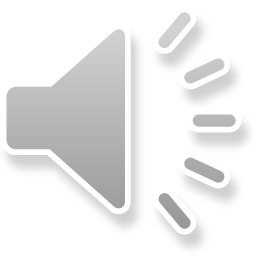 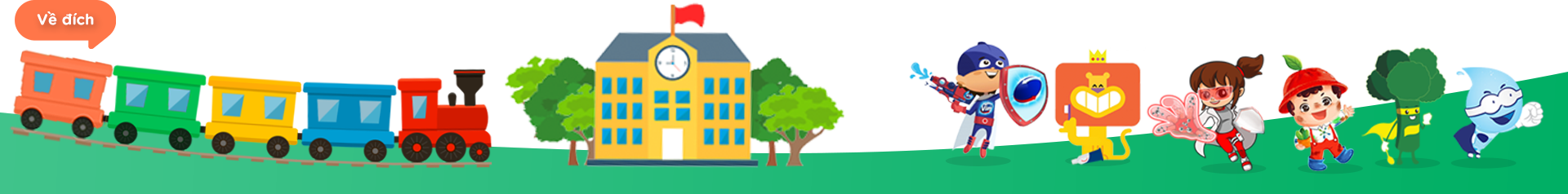 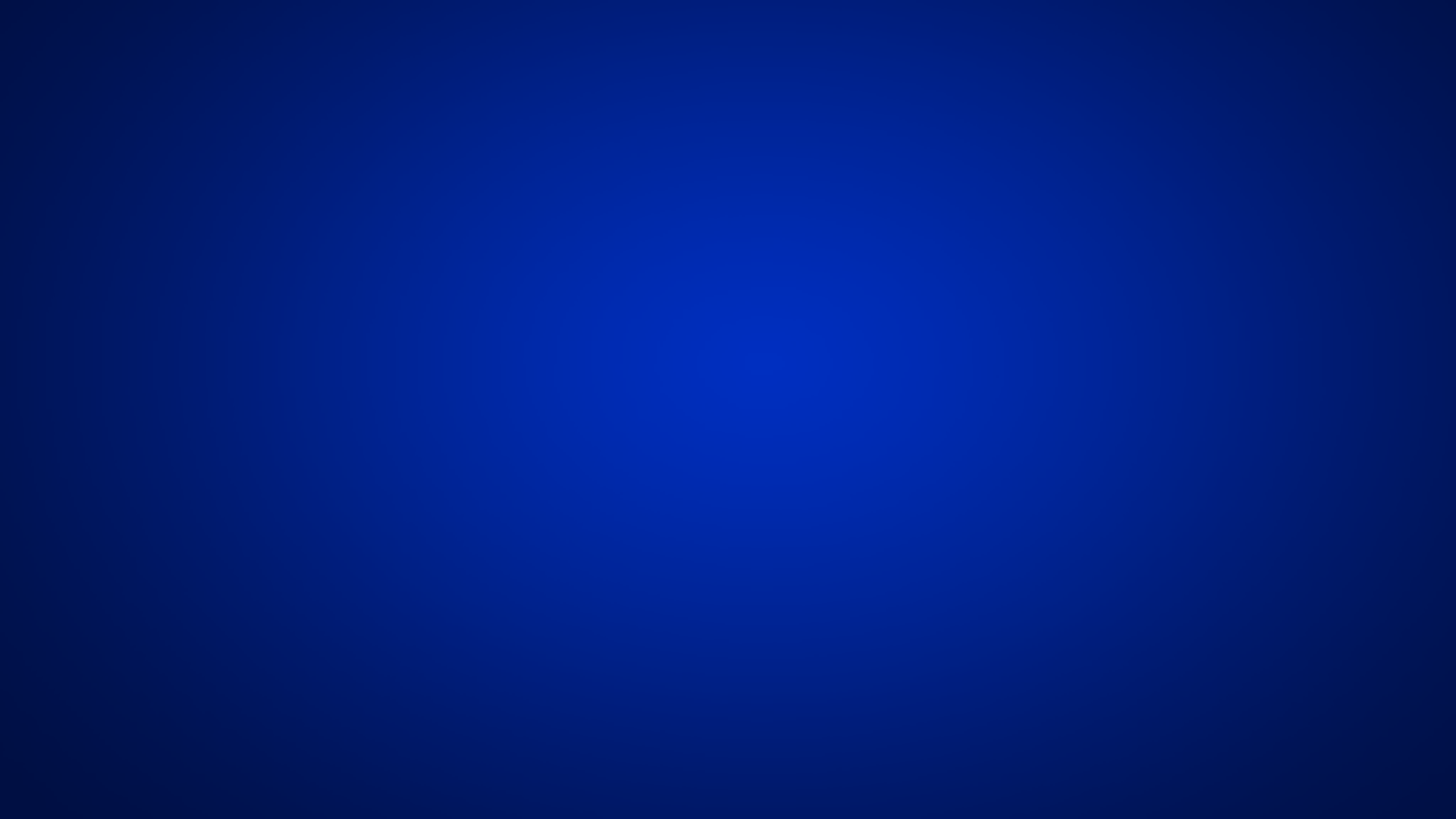 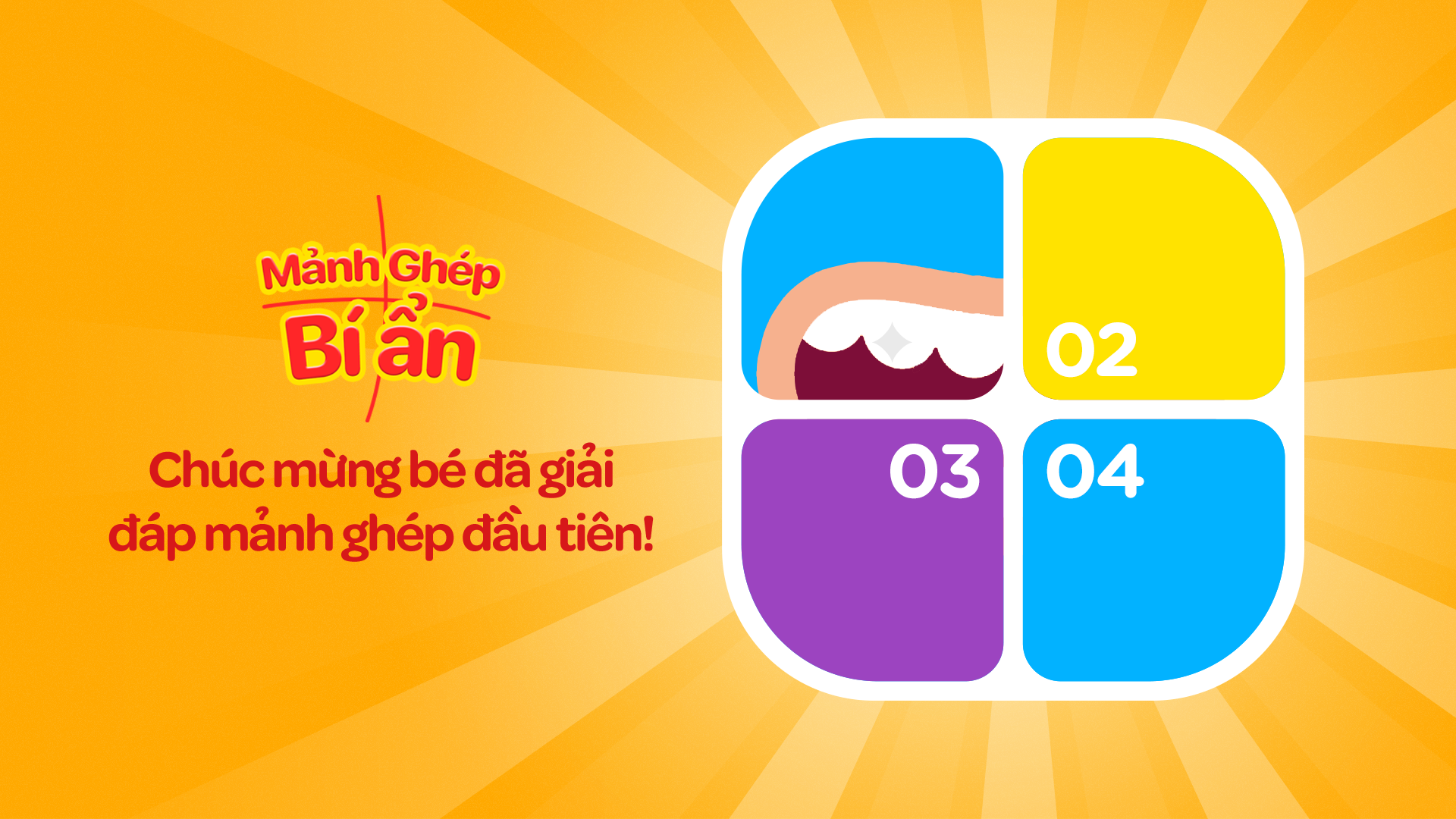 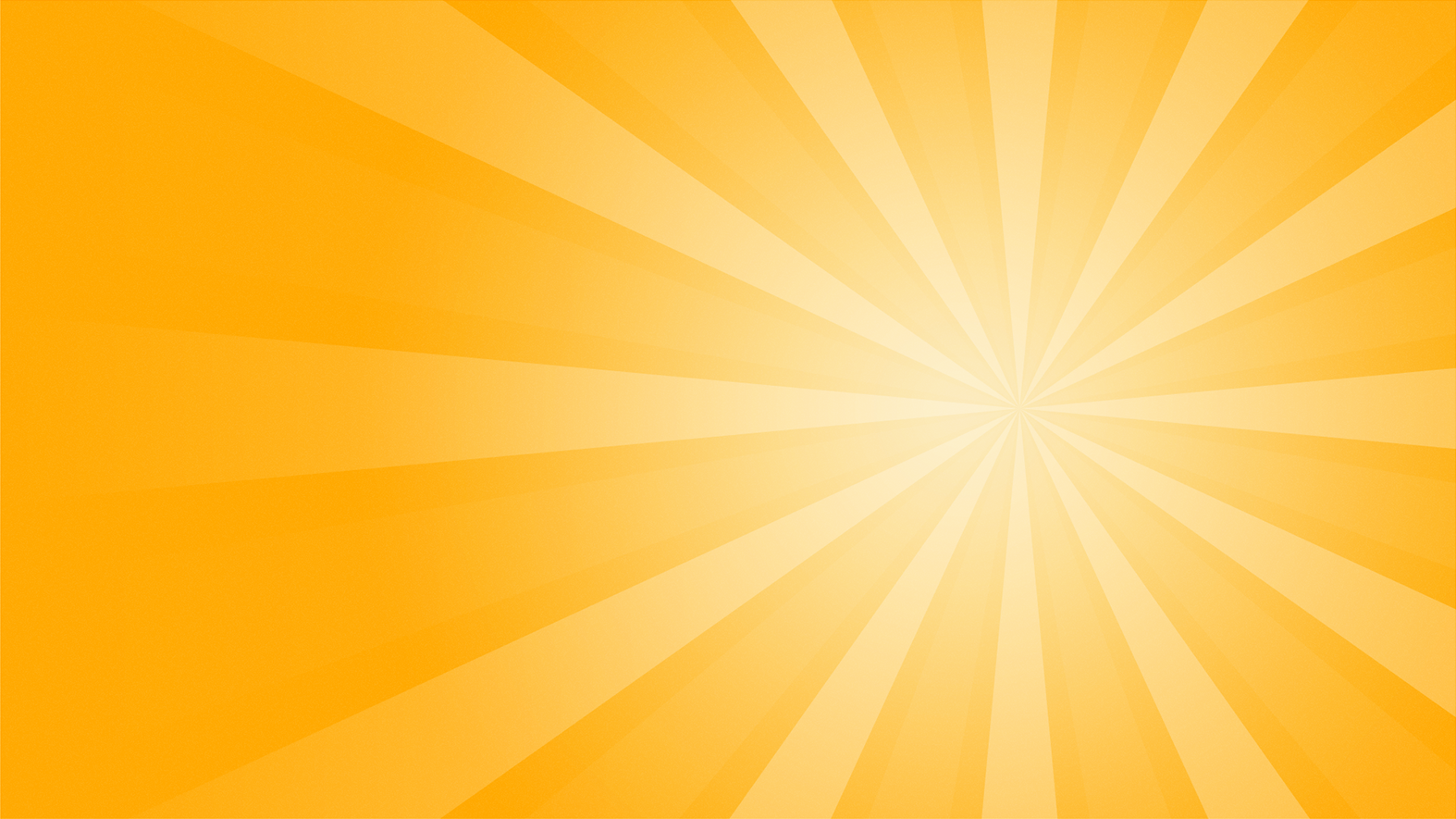 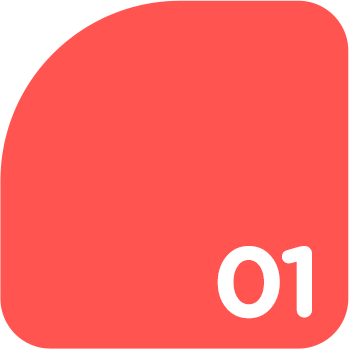 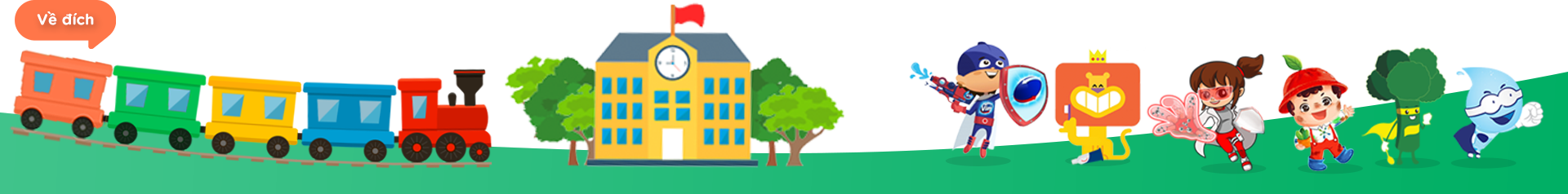 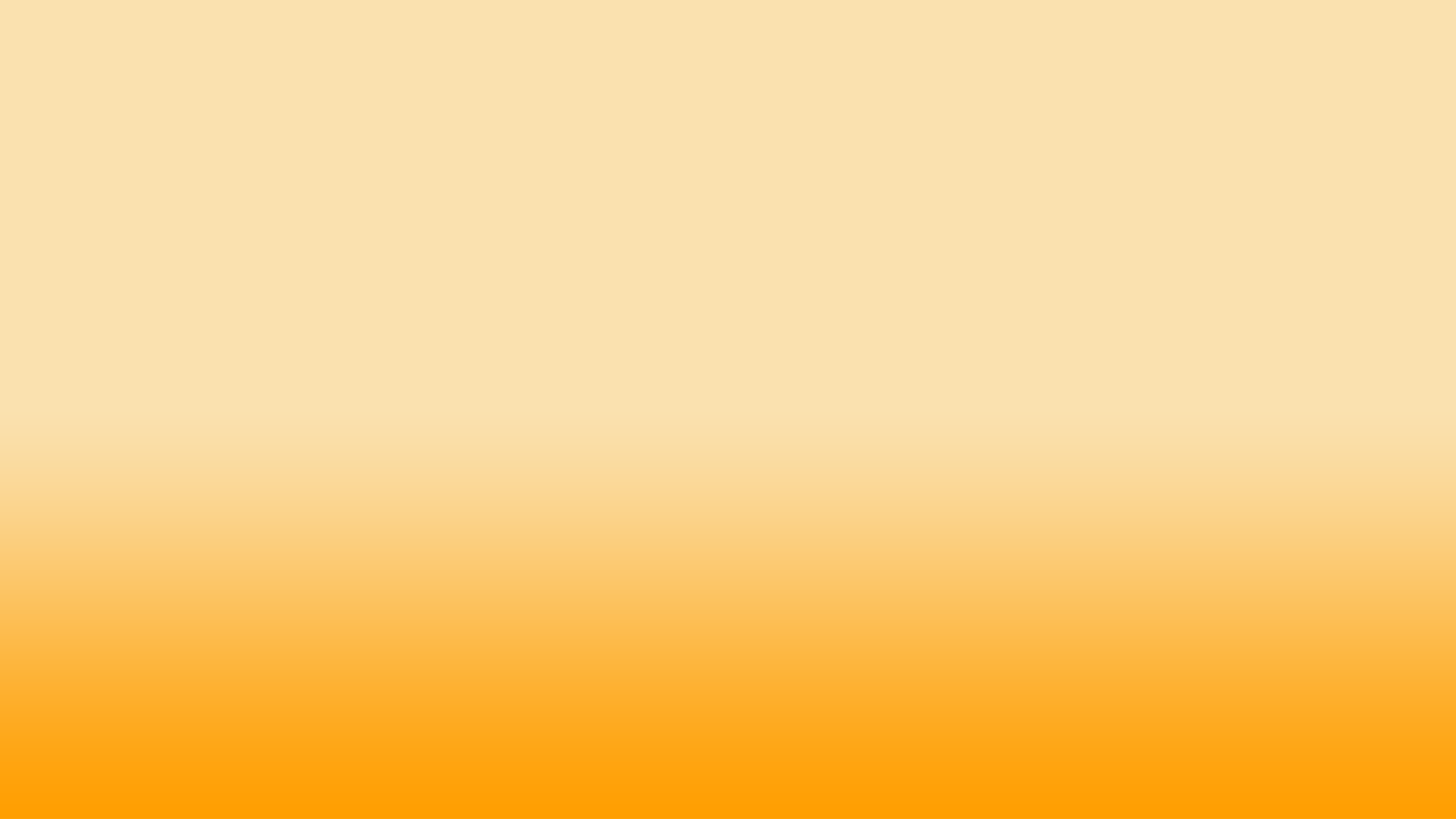 BẮT ĐẦU
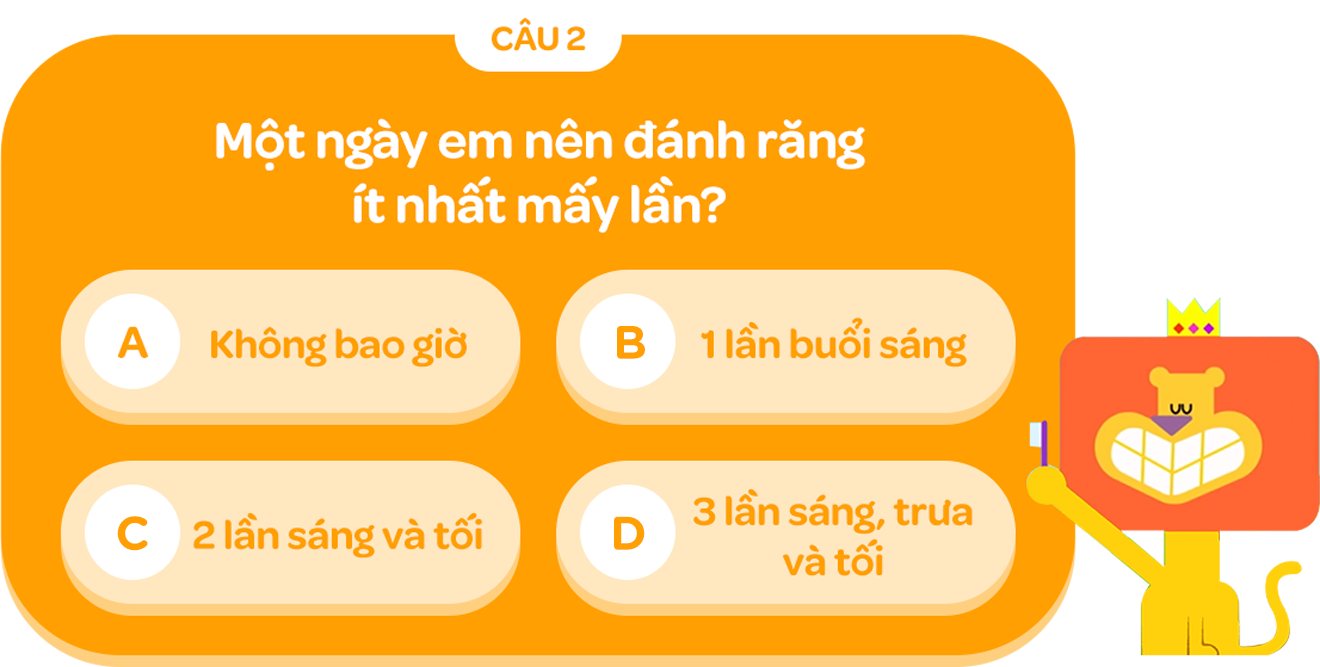 00:04
00:15
00:02
00:13
00:09
00:08
00:12
00:05
00:01
00:06
00:14
00:11
00:03
00:10
00:07
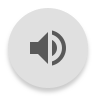 KẾT THÚC
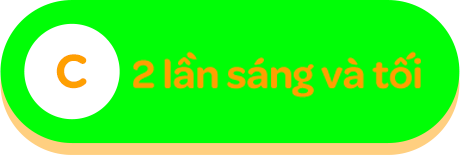 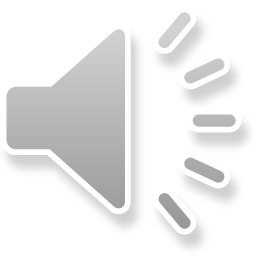 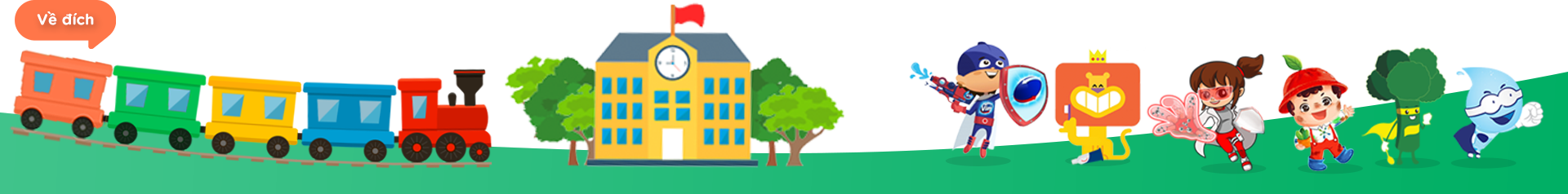 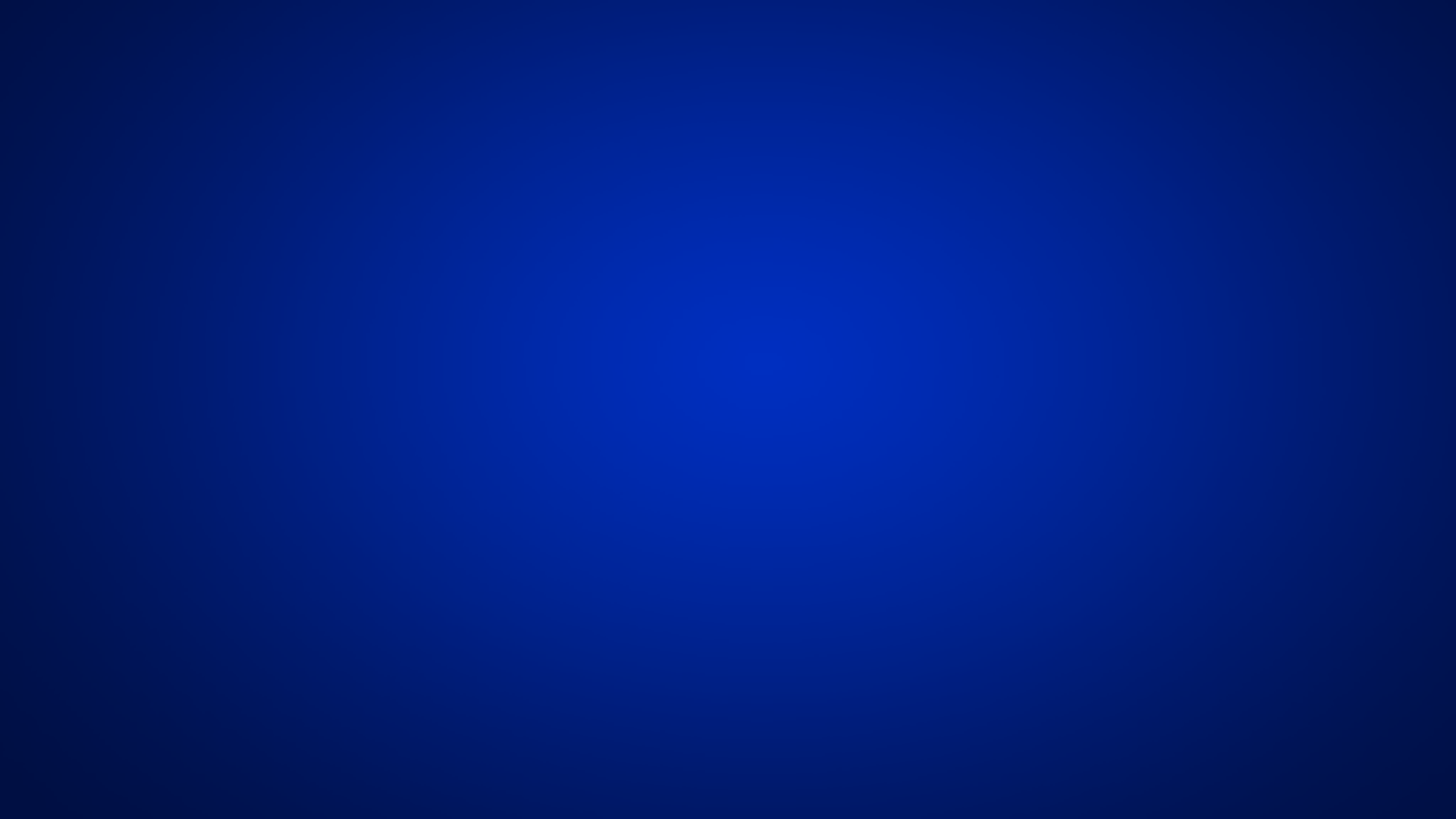 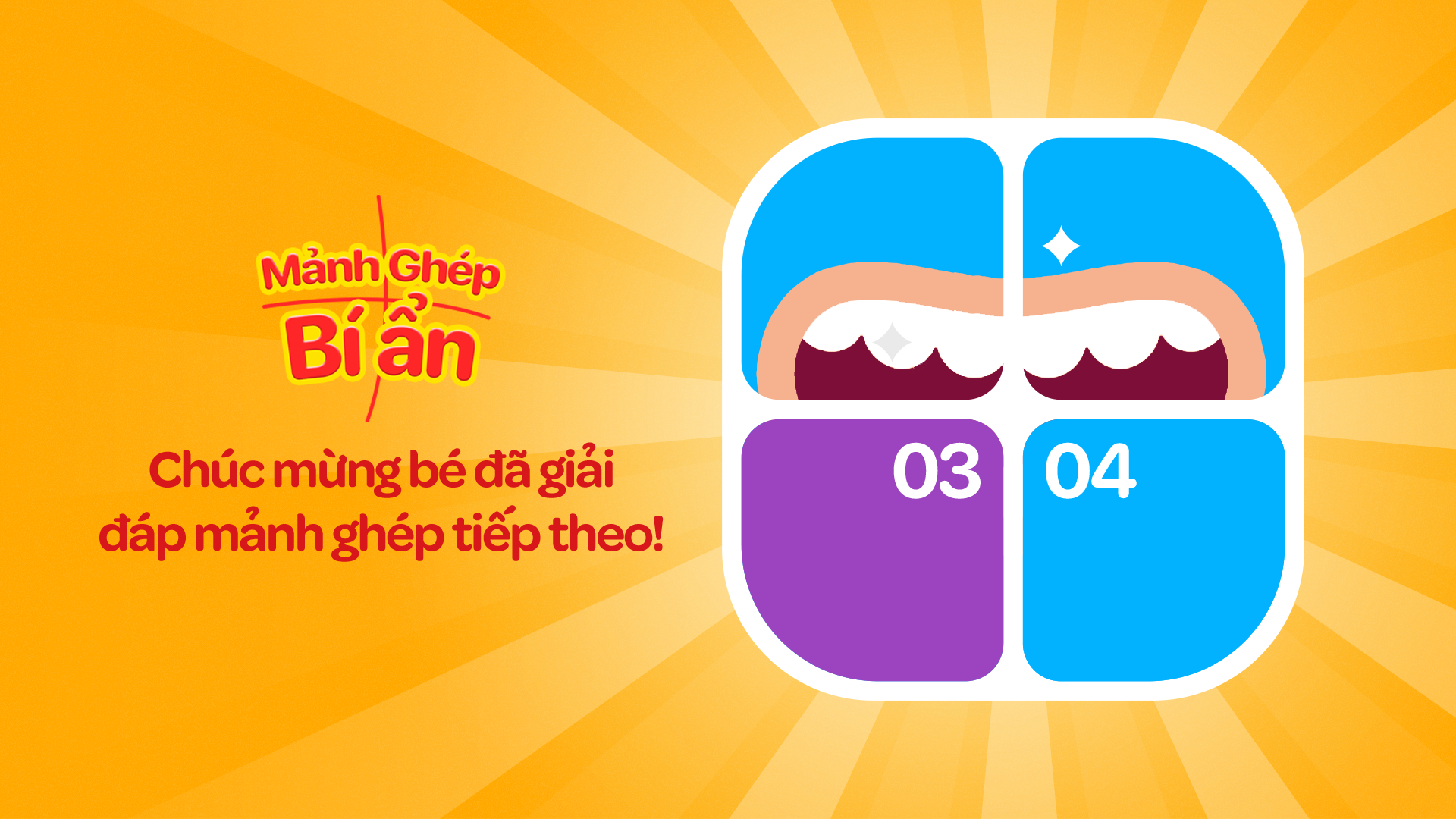 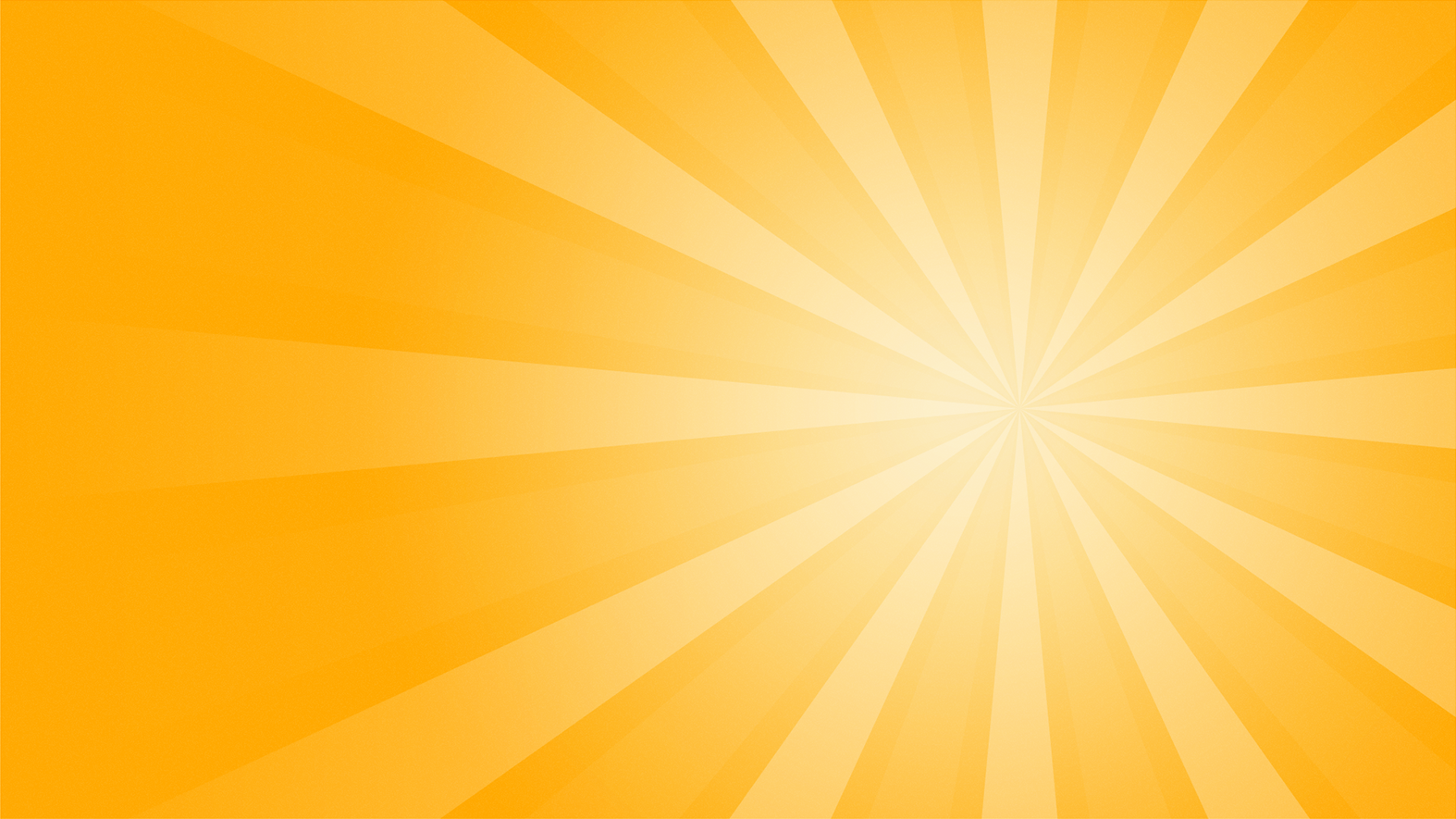 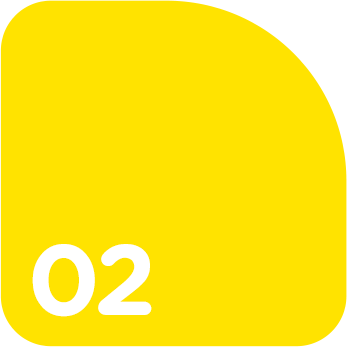 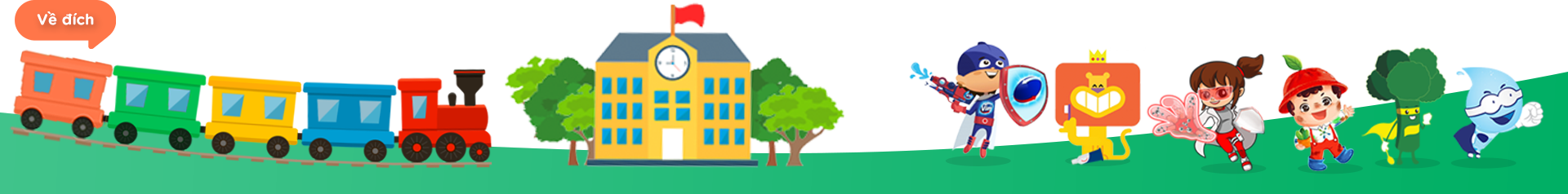 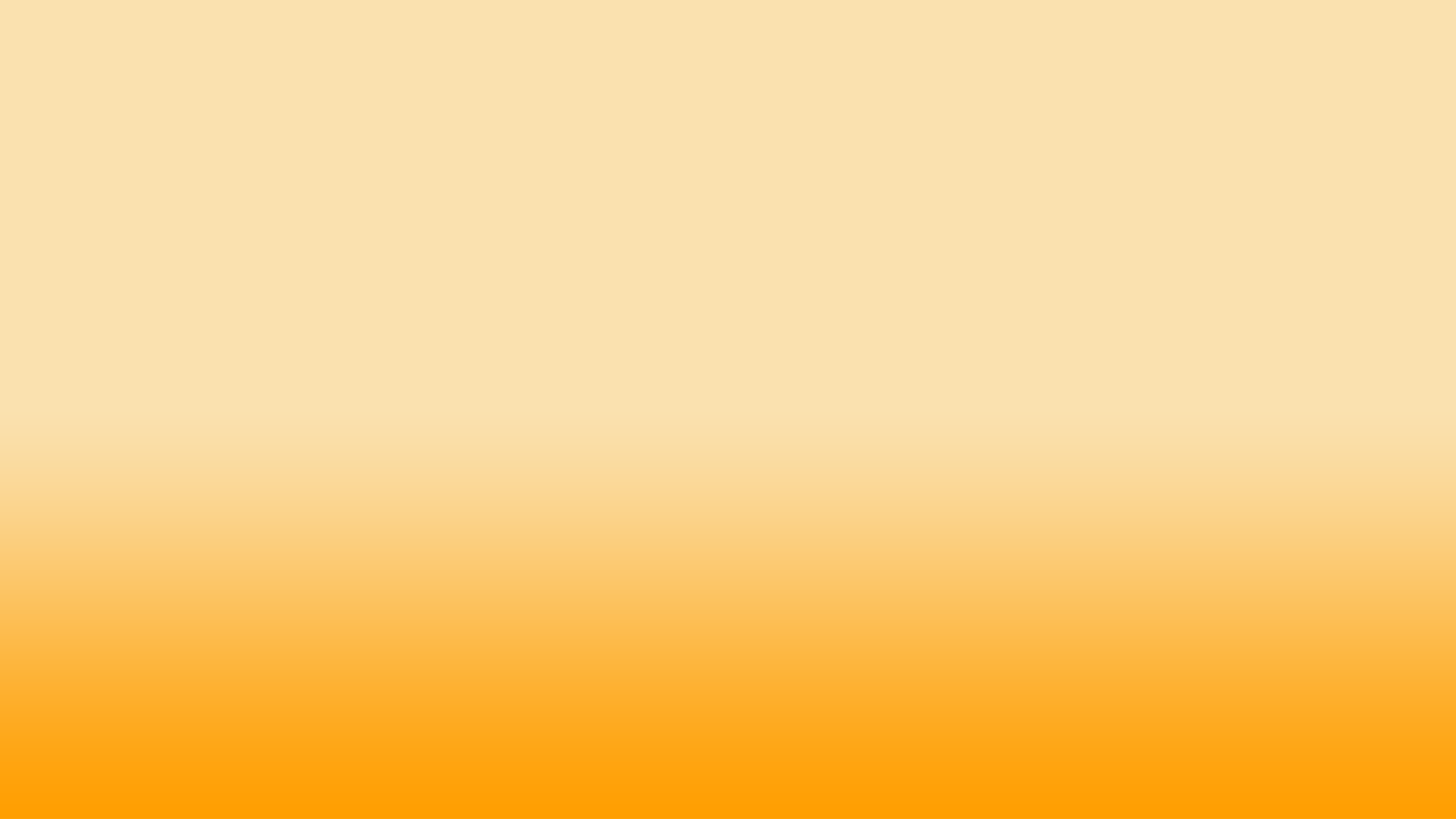 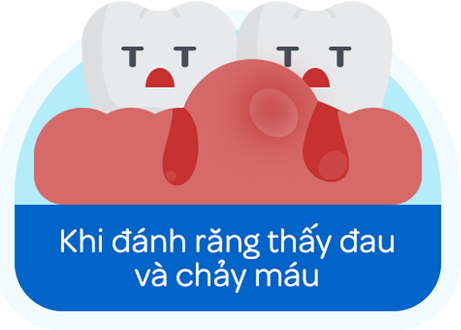 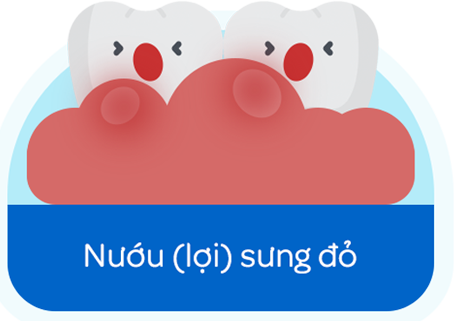 BẮT ĐẦU
00:04
00:15
00:02
00:13
00:09
00:08
00:12
00:05
00:01
00:06
00:14
00:11
00:03
00:10
00:07
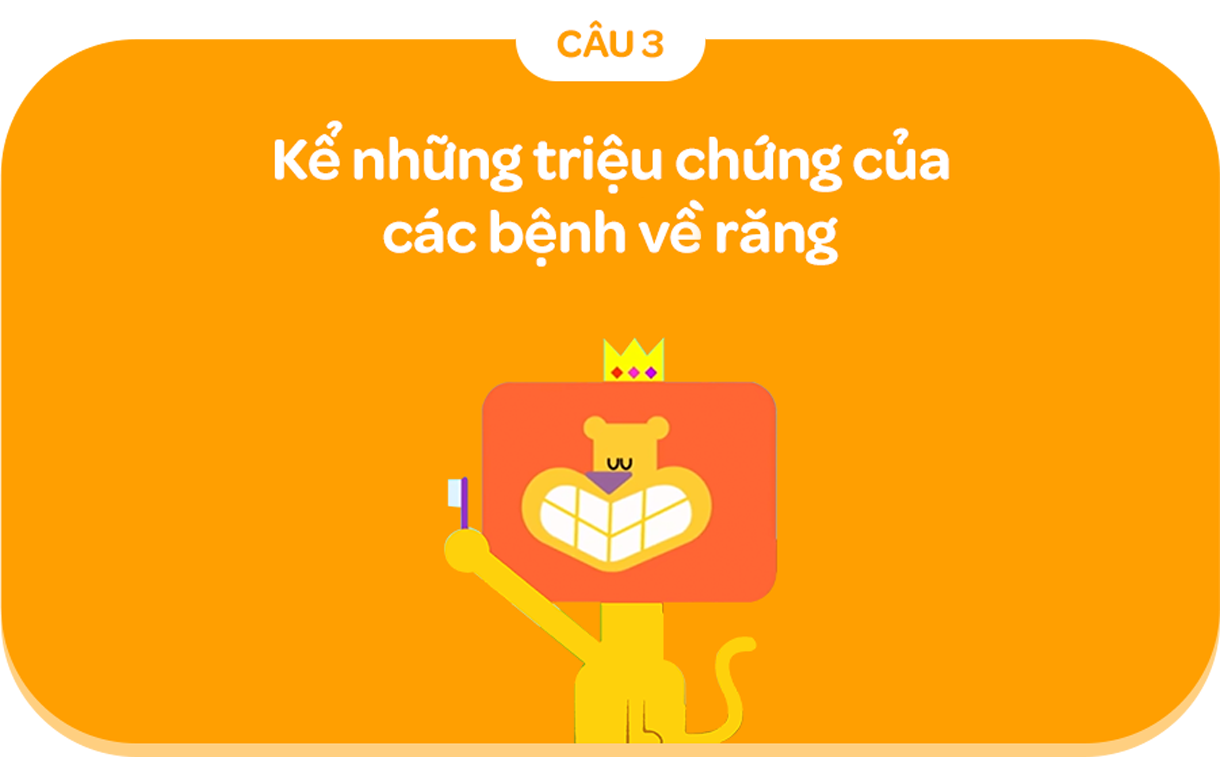 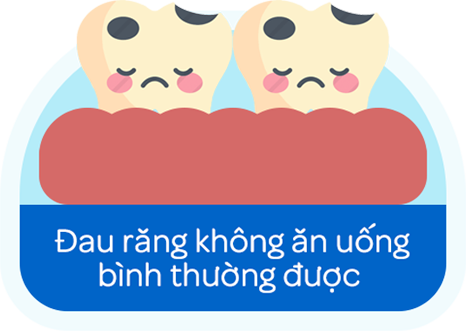 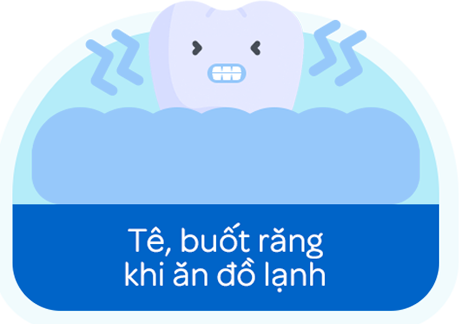 KẾT THÚC
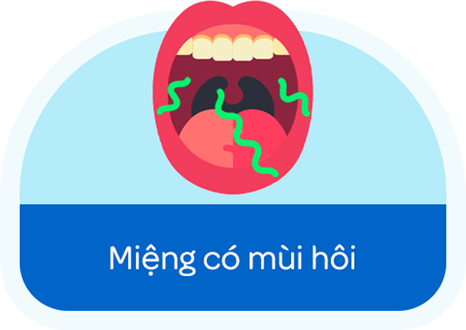 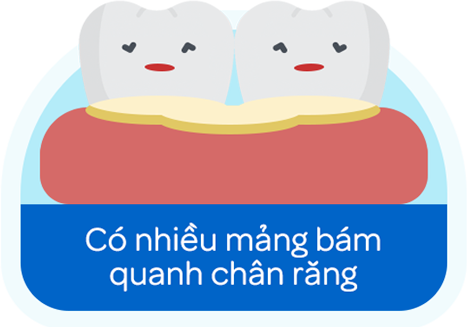 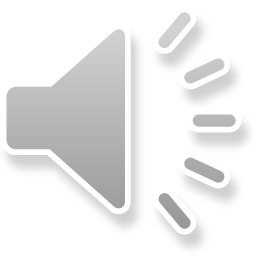 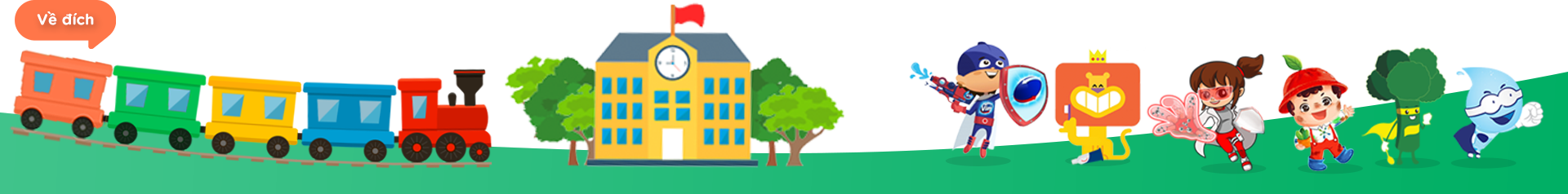 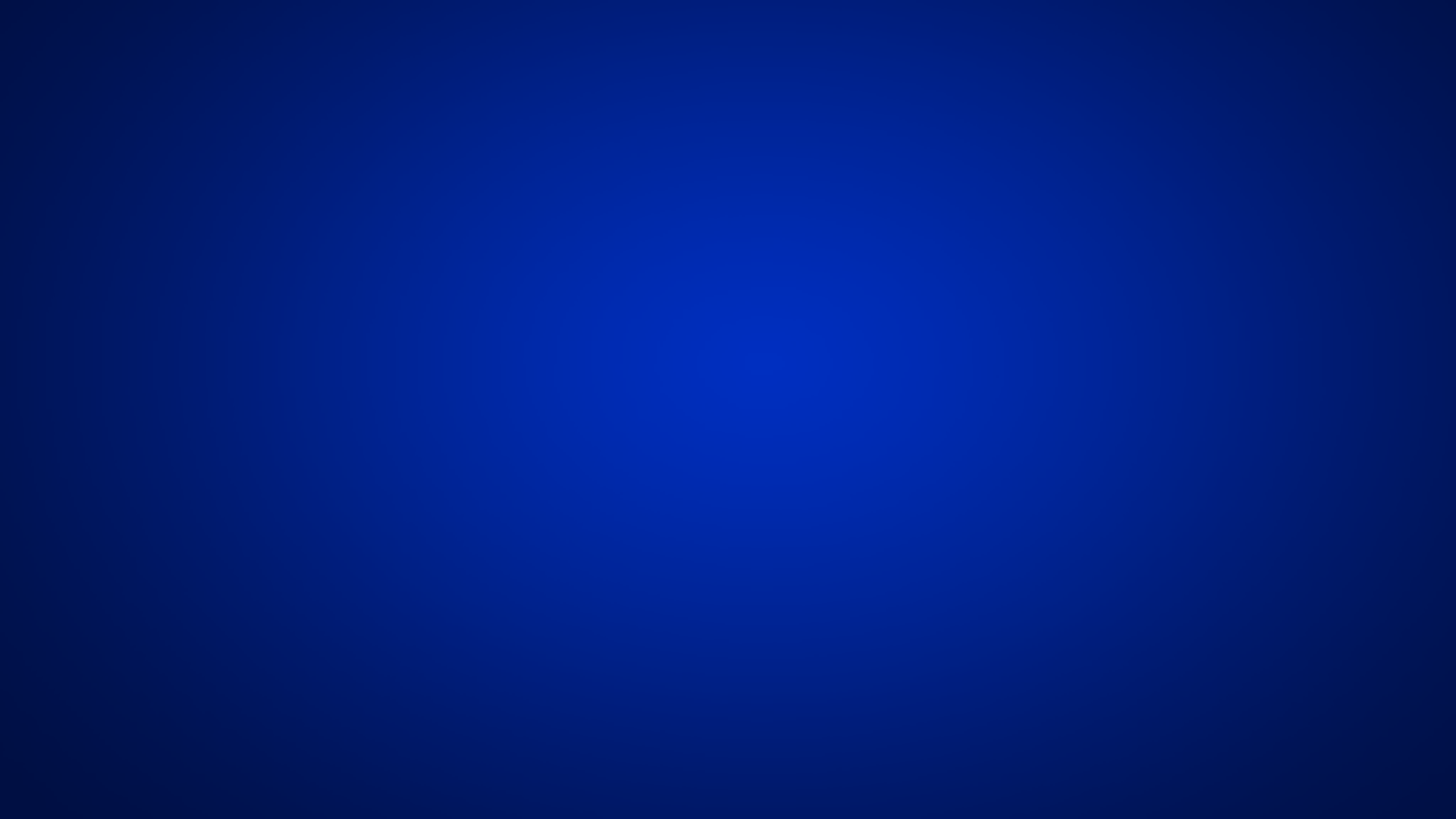 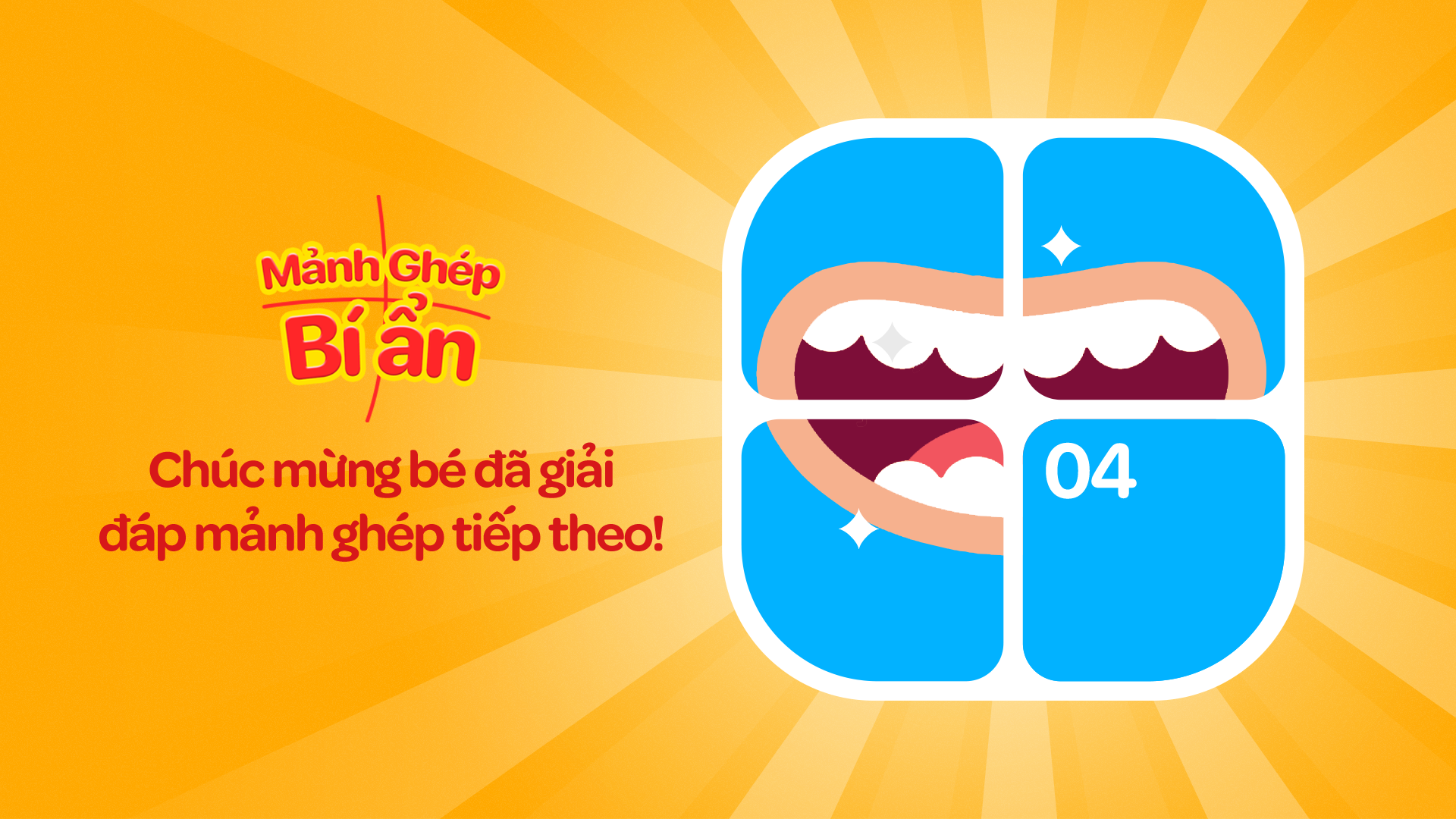 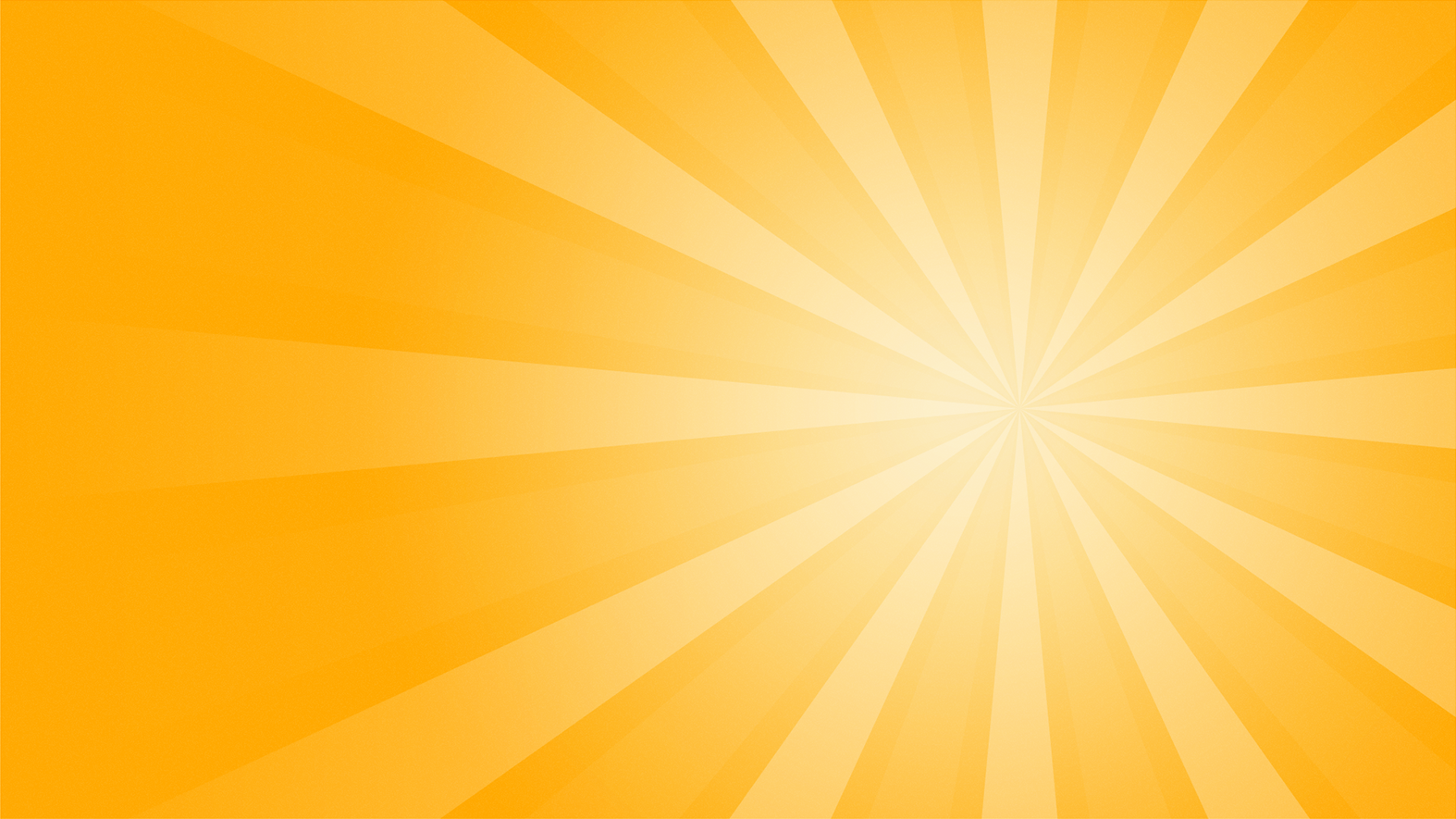 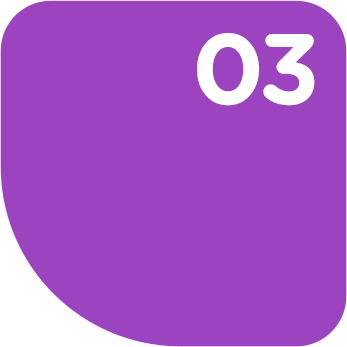 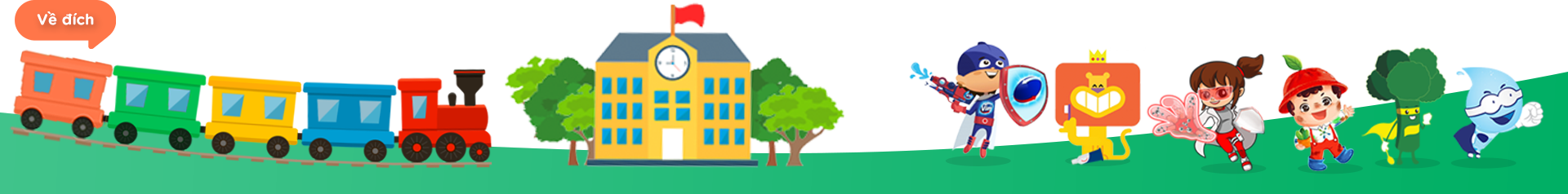 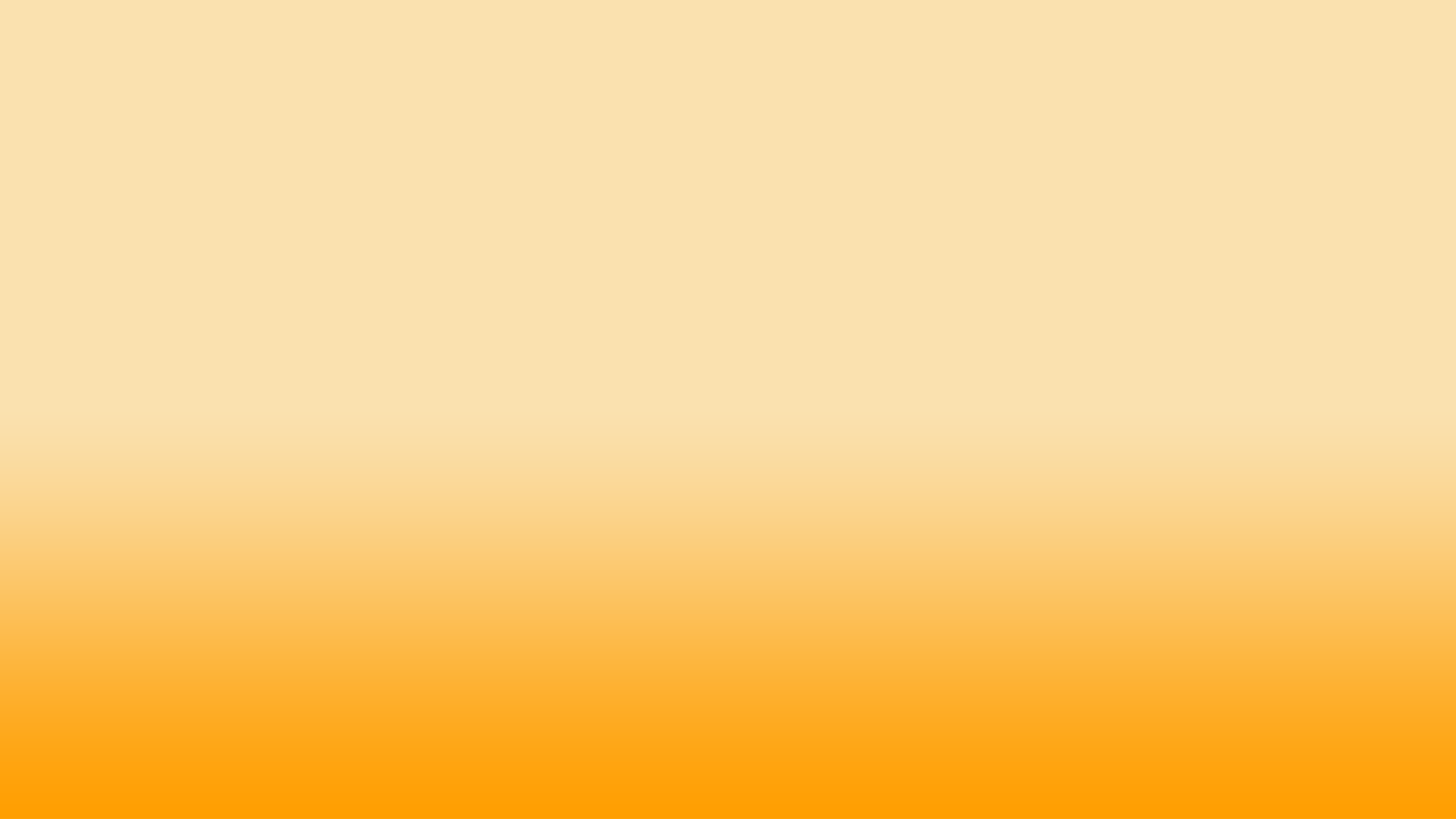 BẮT ĐẦU
00:04
00:15
00:02
00:13
00:09
00:08
00:12
00:05
00:01
00:06
00:14
00:11
00:03
00:10
00:07
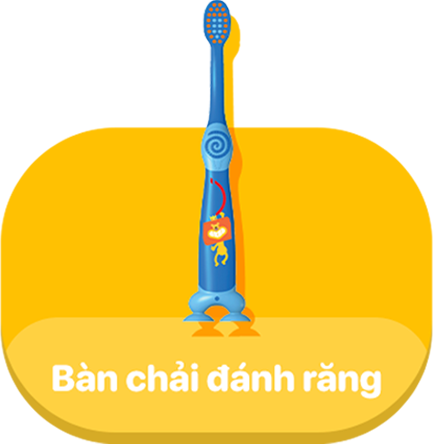 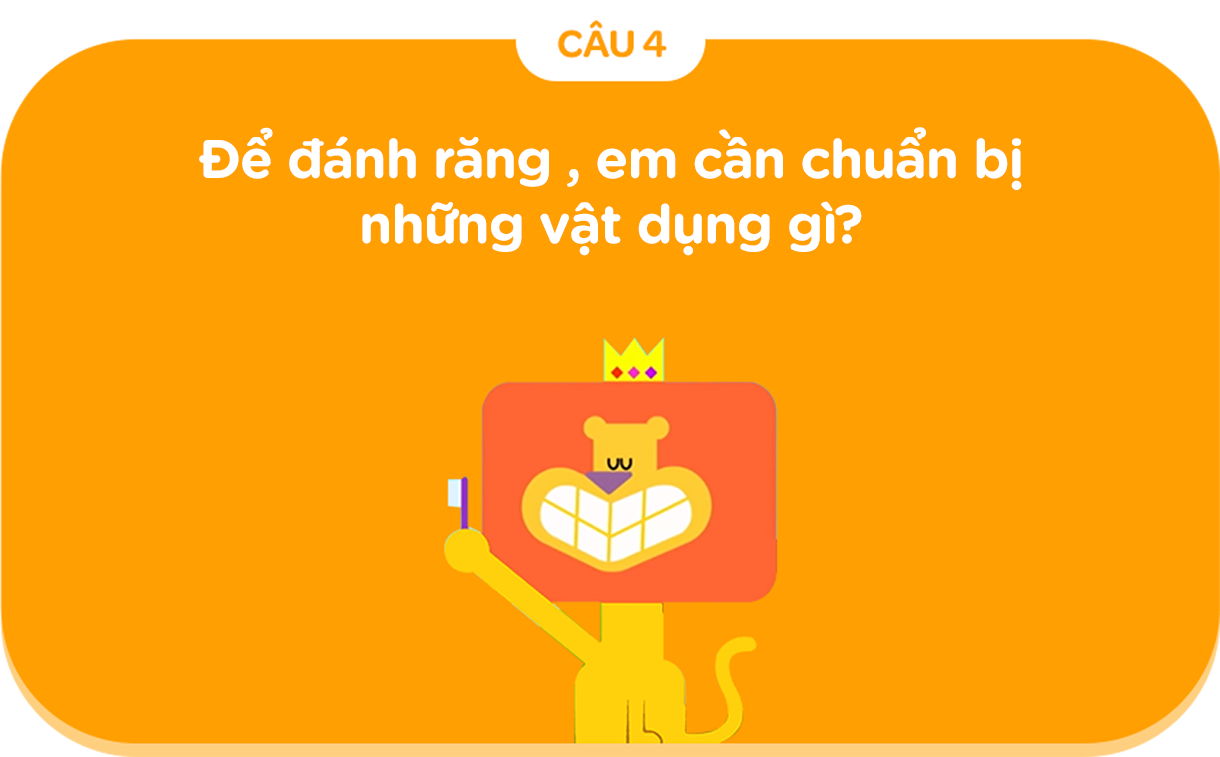 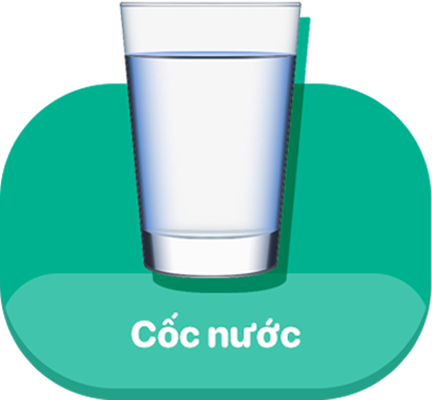 KẾT THÚC
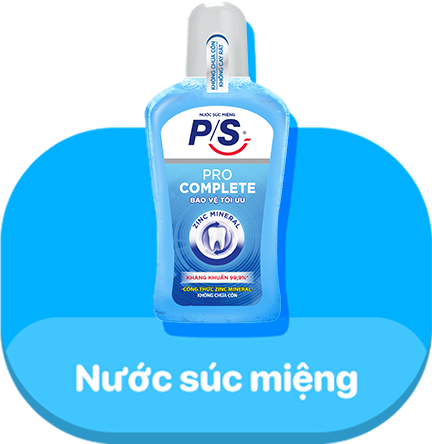 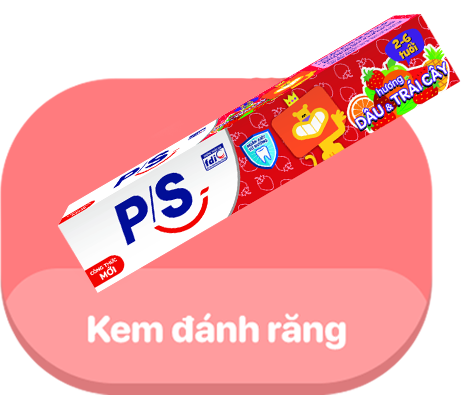 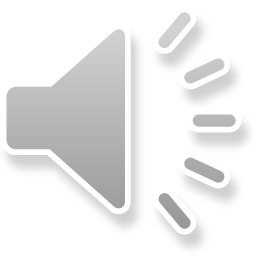 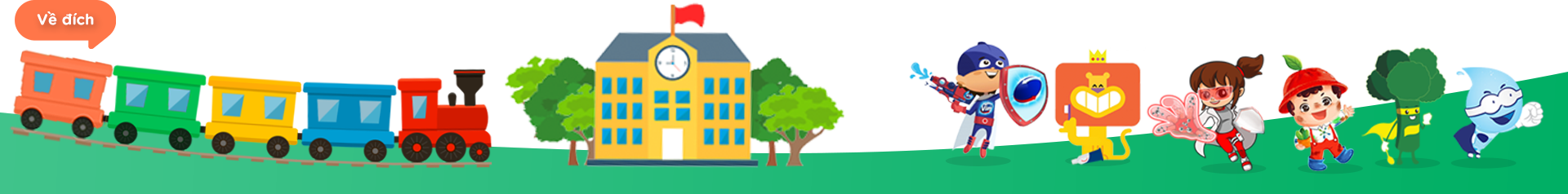 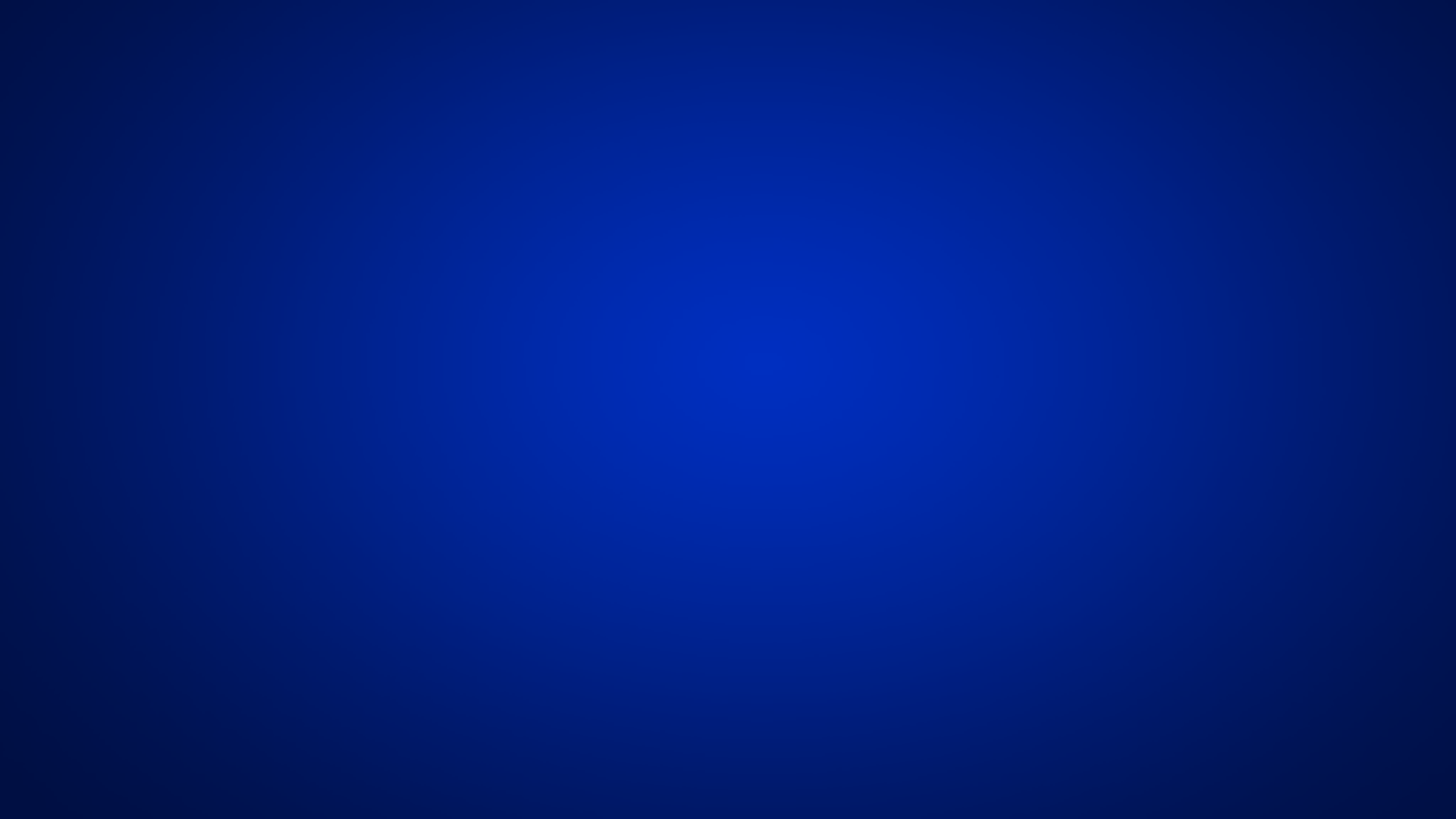 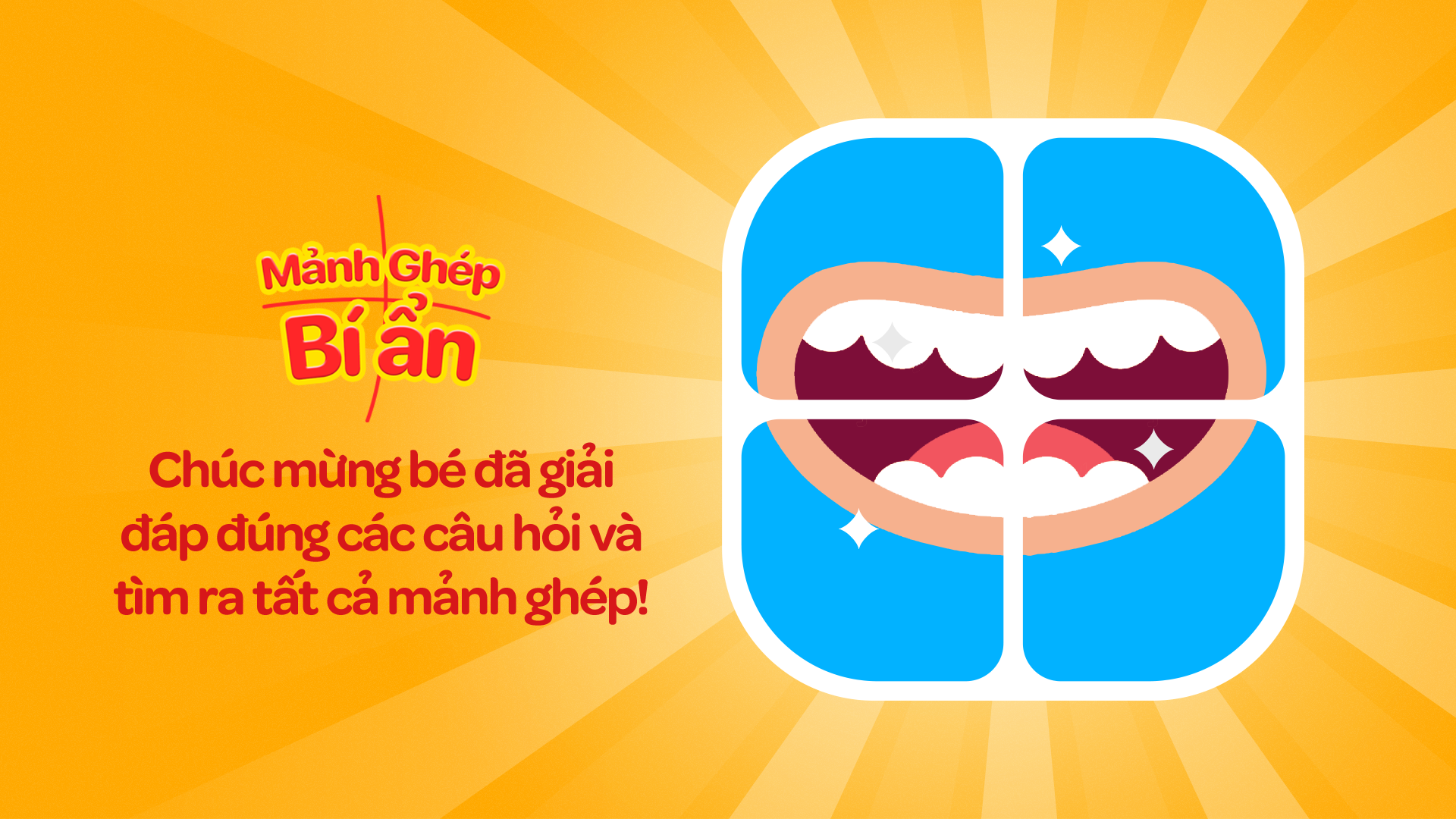 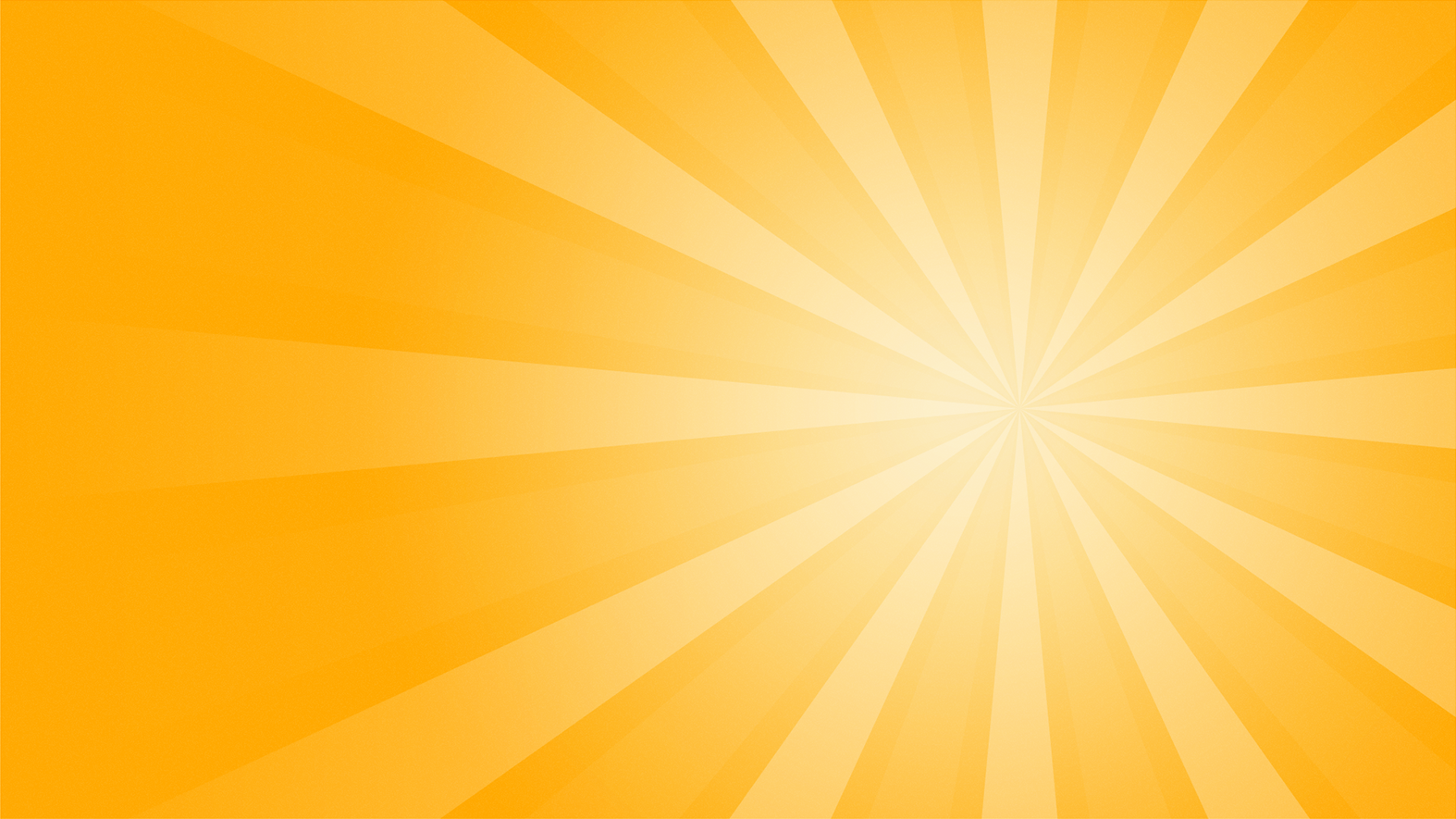 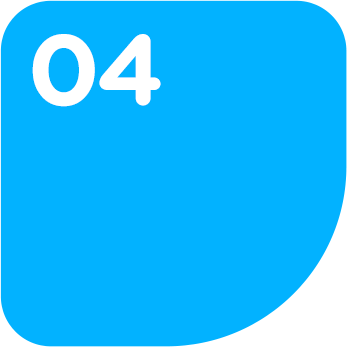 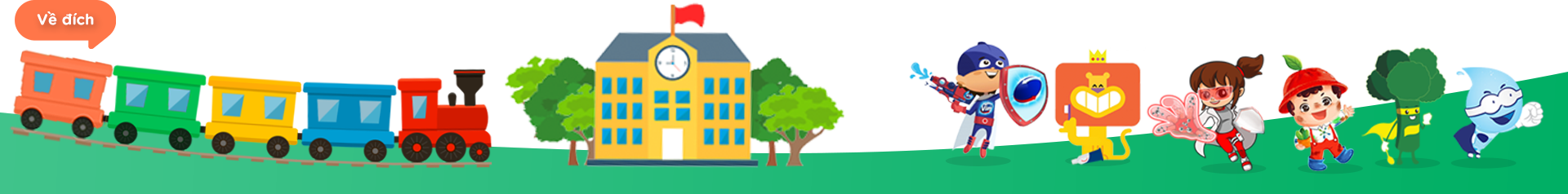 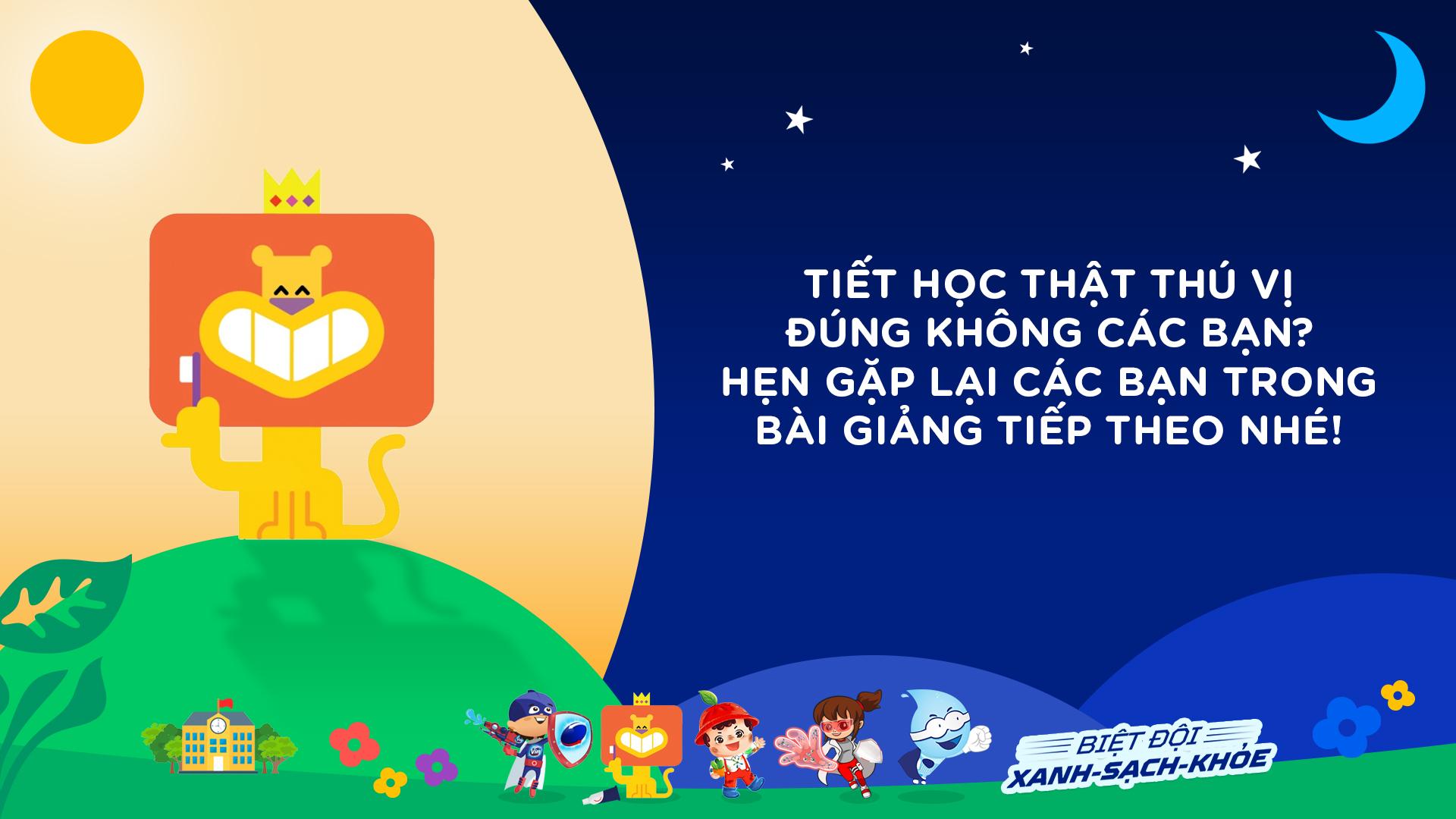 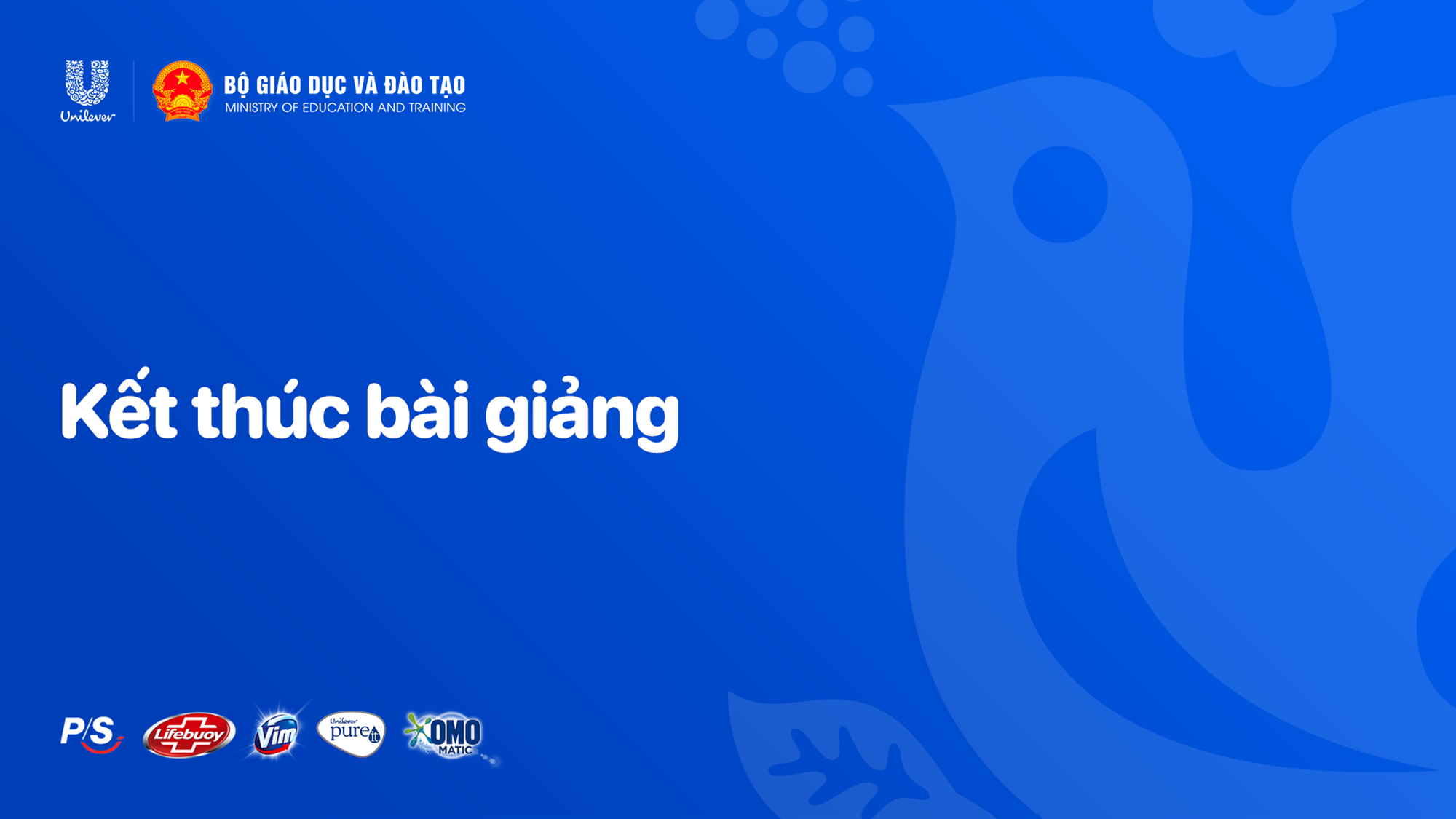 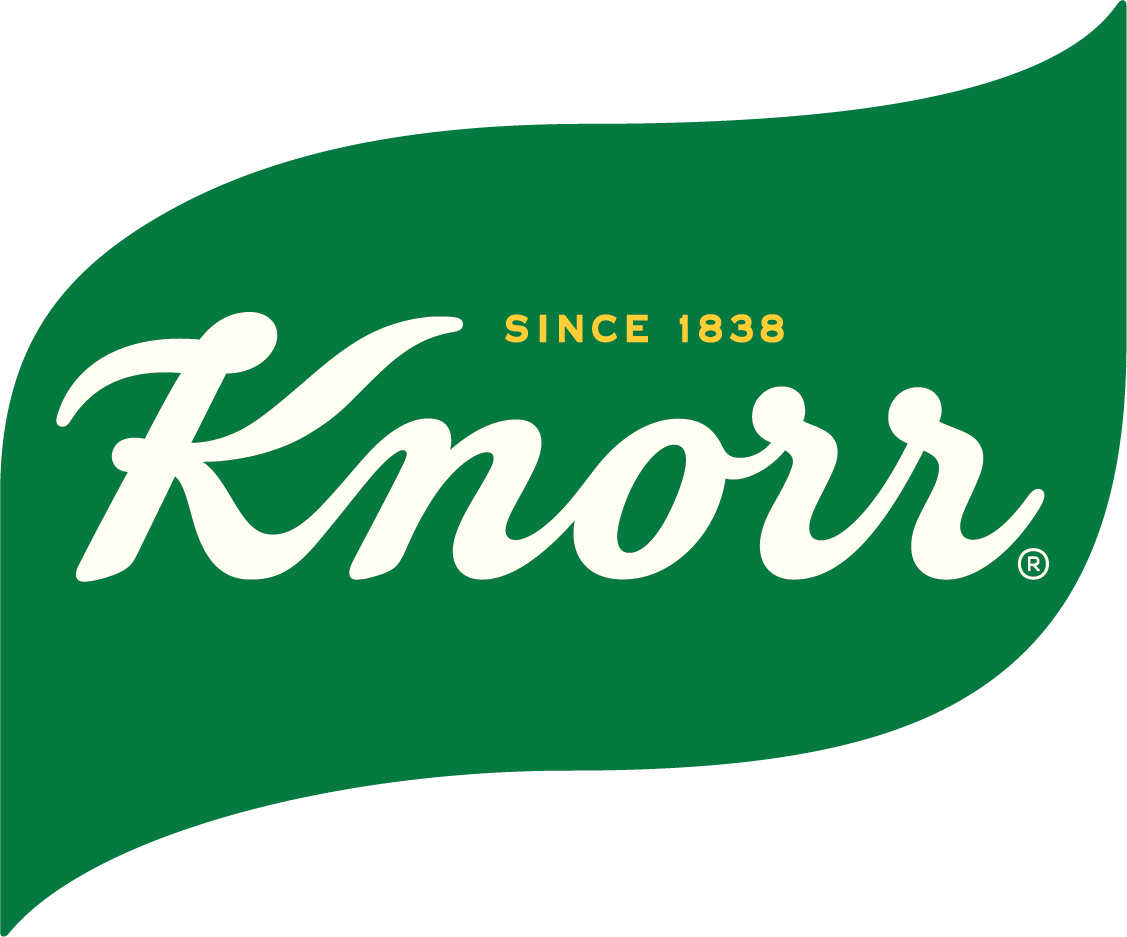